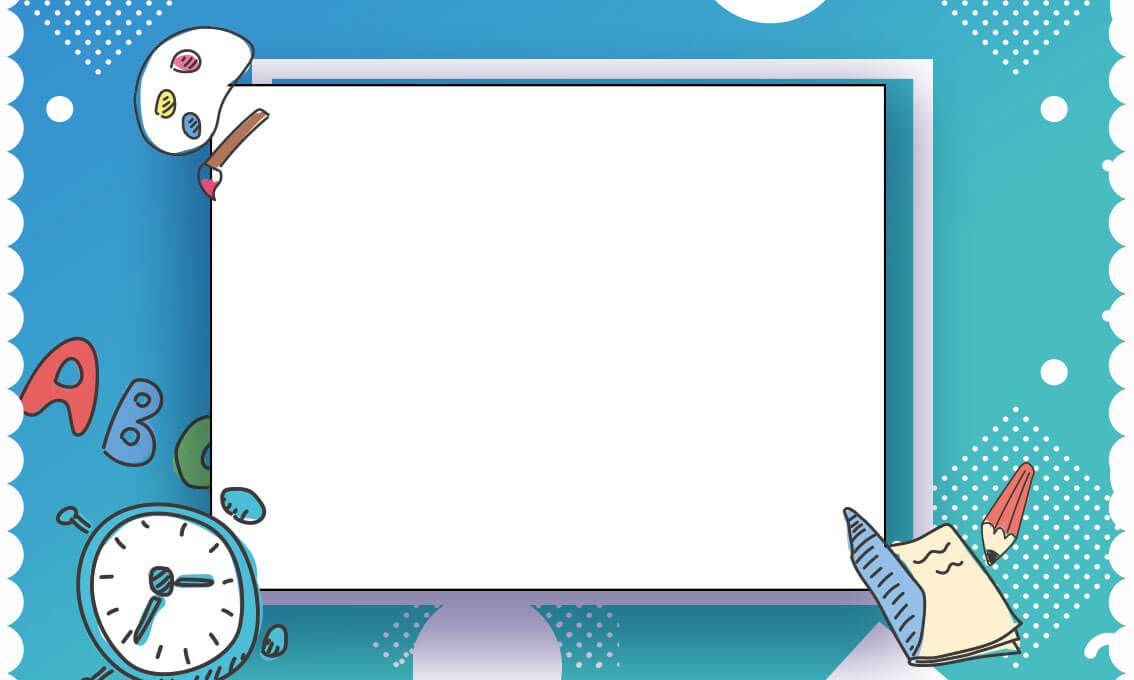 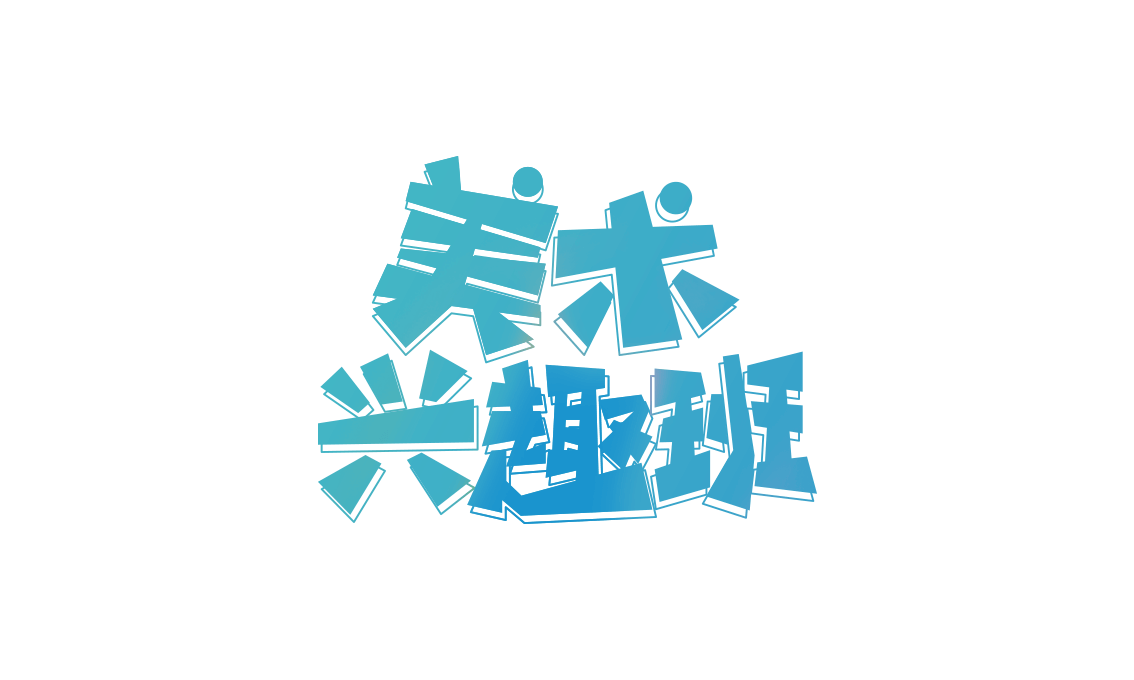 寒假/暑假班招生开始啦
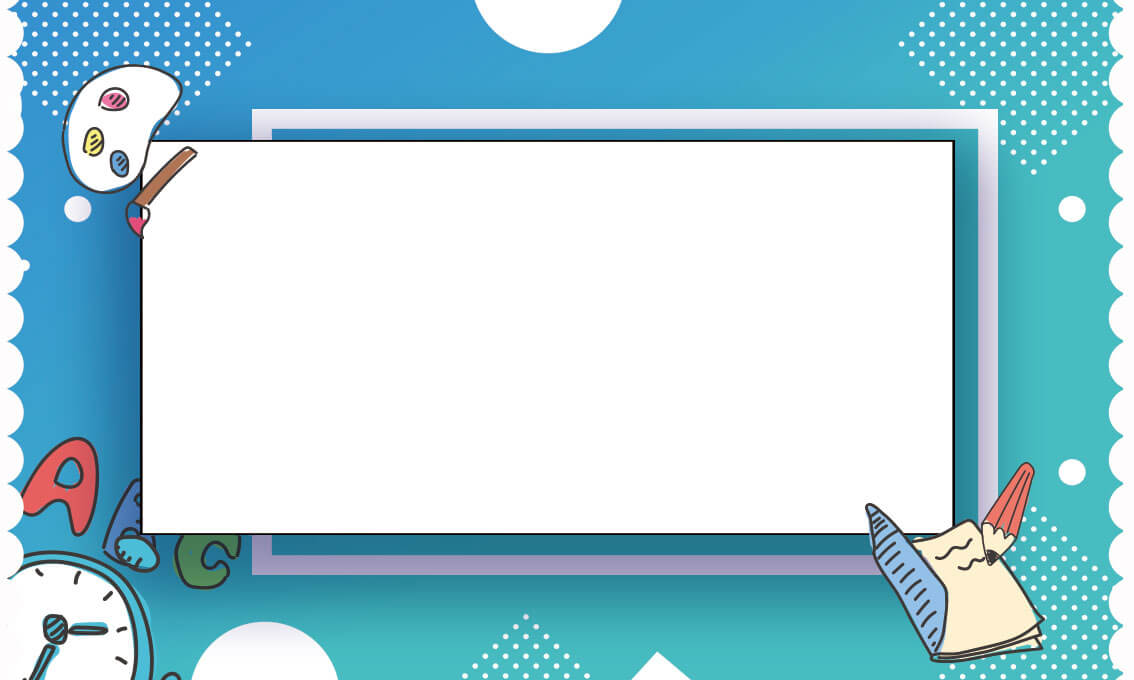 01
02
03
04
招生计划
招生简章
学习计划
课程安排
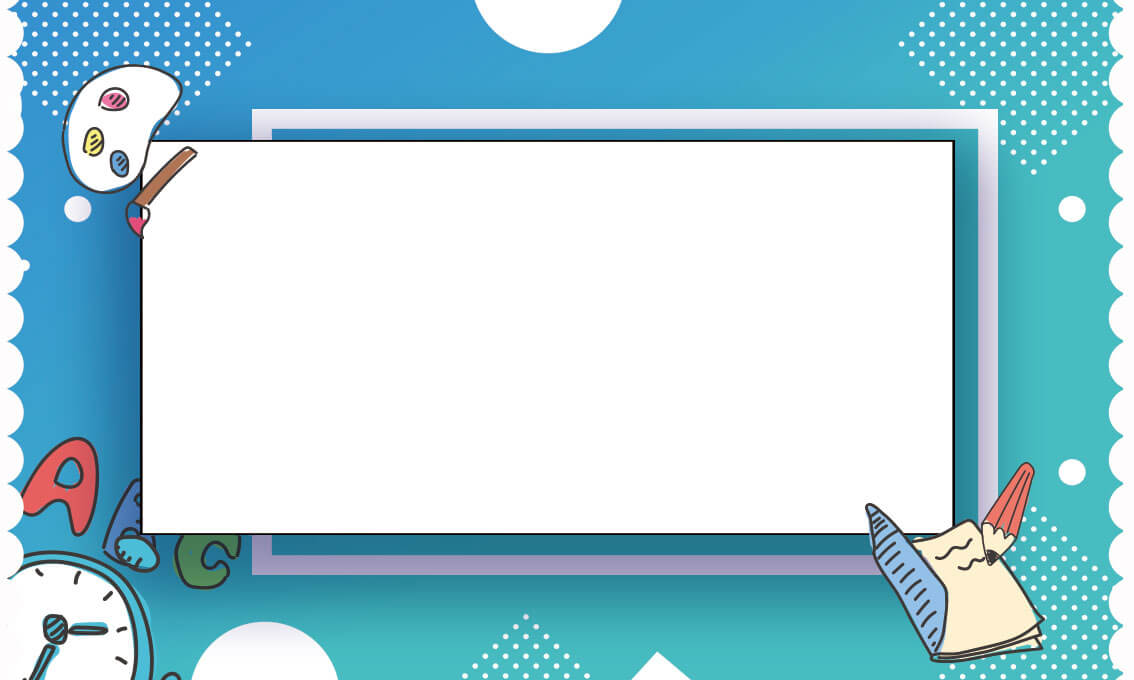 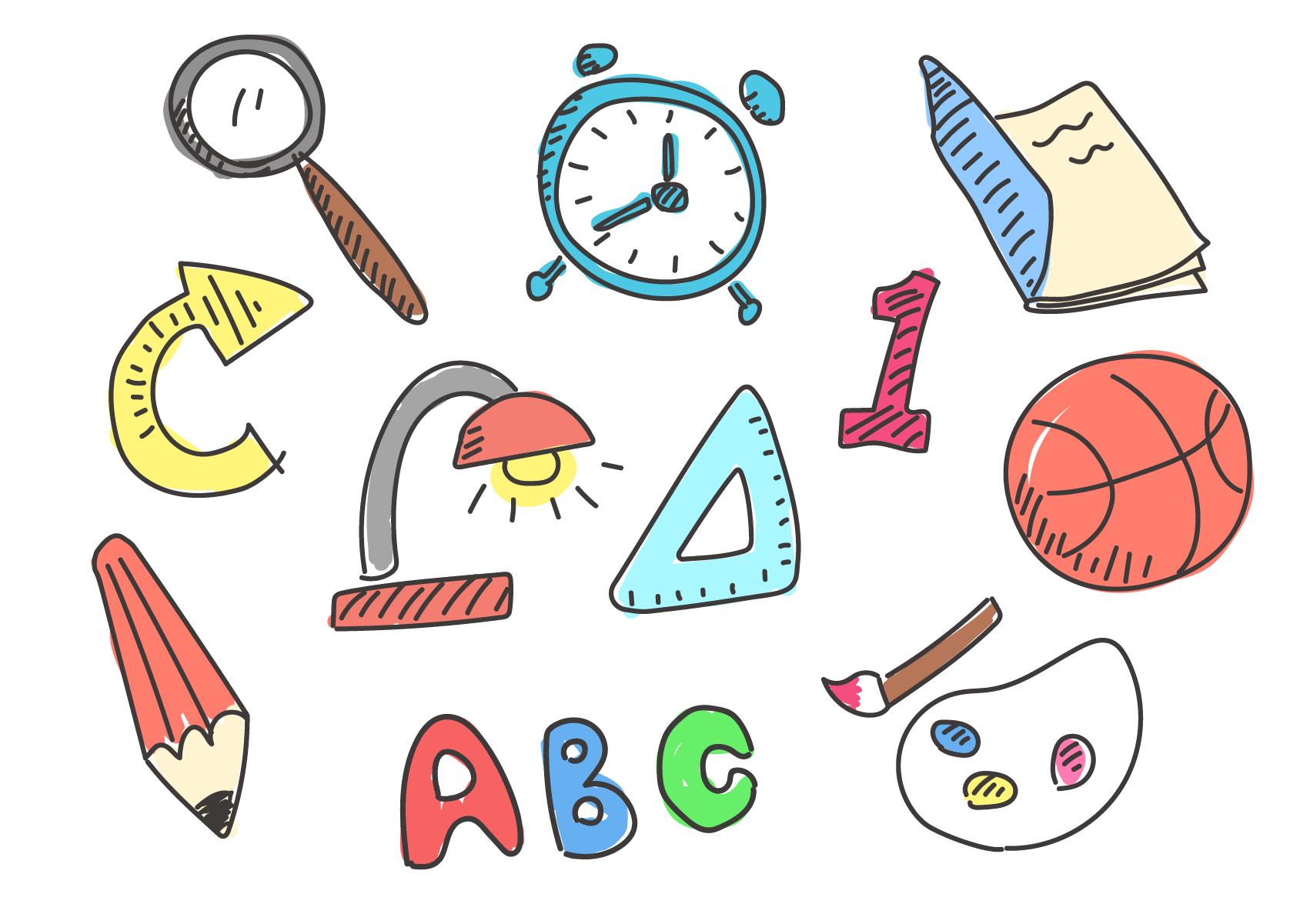 01.
招生计划
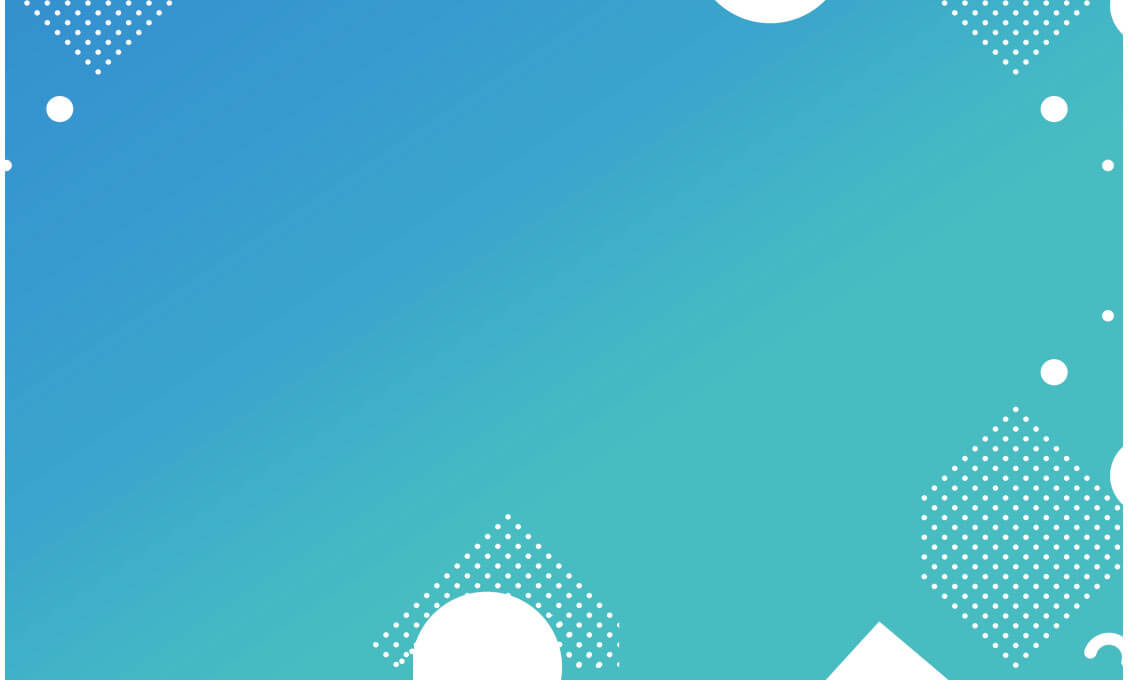 https://www.PPT818.com/
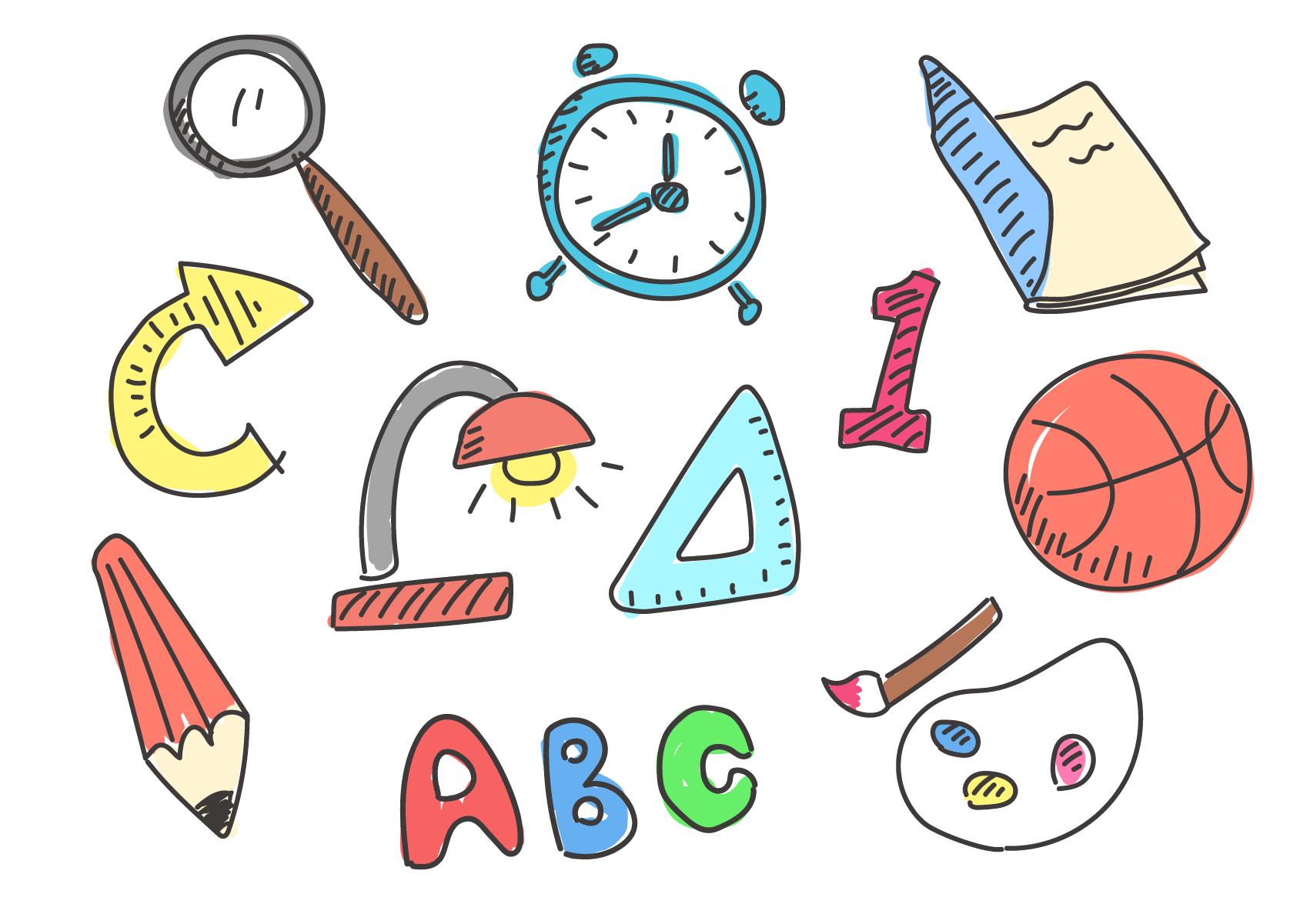 02
单击此处添加您需要的文本，
可以根据您的需要修改字体大小和颜色，祝您使用愉快。
01
单击此处添加您需要的文本，
可以根据您的需要修改字体大小和颜色，祝您使用愉快。
03
单击此处添加您需要的文本，
可以根据您的需要修改字体大小和颜色，祝您使用愉快。
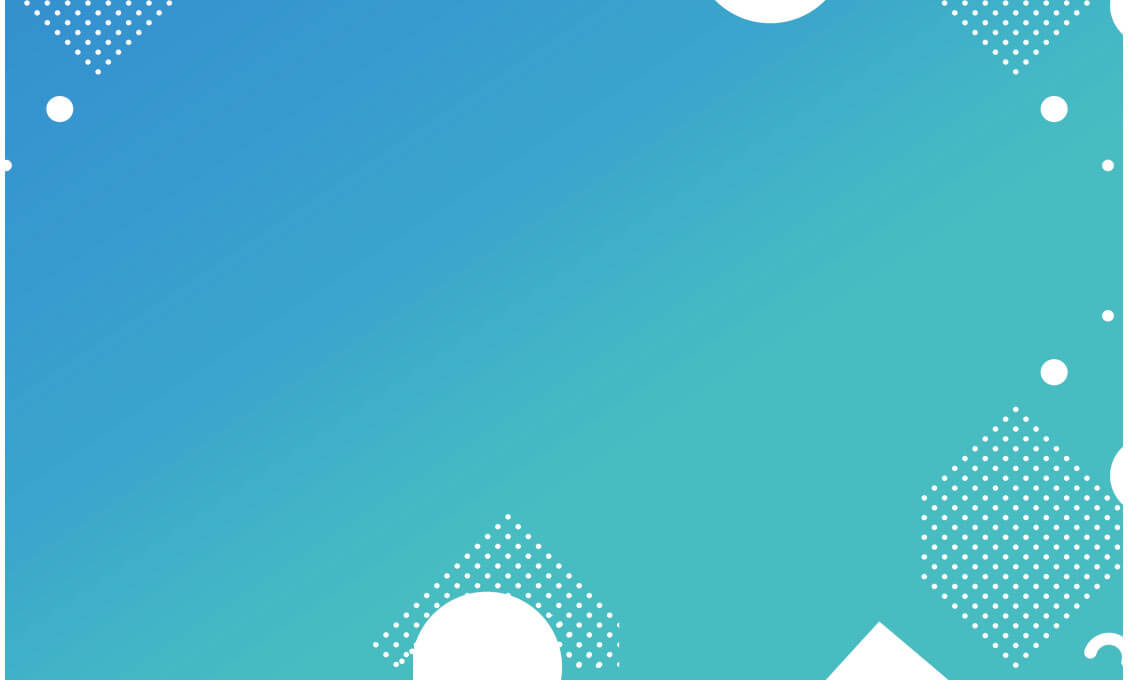 01
03
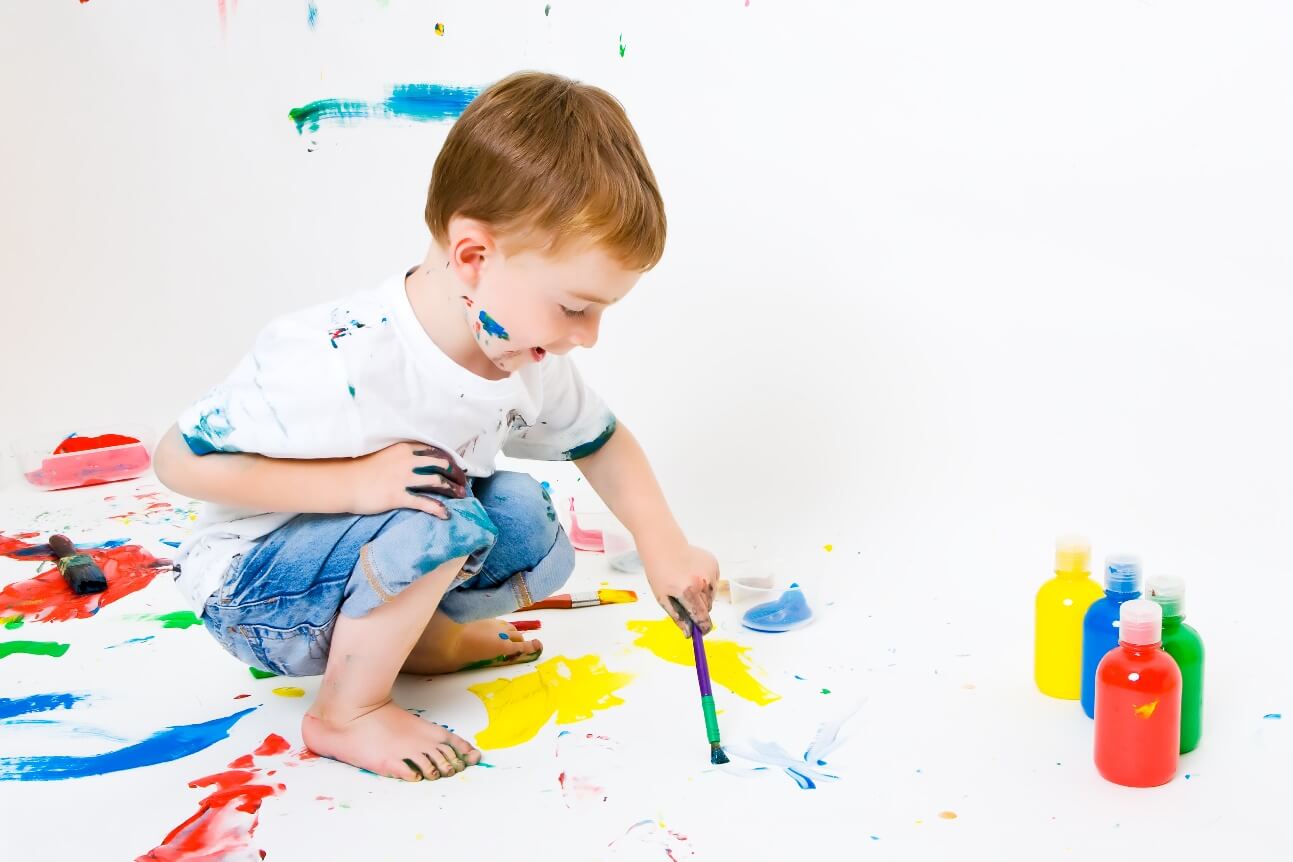 单击此处添加您需要的文本，
可以根据您的需要修改字体大小和颜色，祝您使用愉快。
单击此处添加您需要的文本，
可以根据您的需要修改字体大小和颜色，祝您使用愉快。
02
04
单击此处添加您需要的文本，
可以根据您的需要修改字体大小和颜色，祝您使用愉快。
单击此处添加您需要的文本，
可以根据您的需要修改字体大小和颜色，祝您使用愉快。
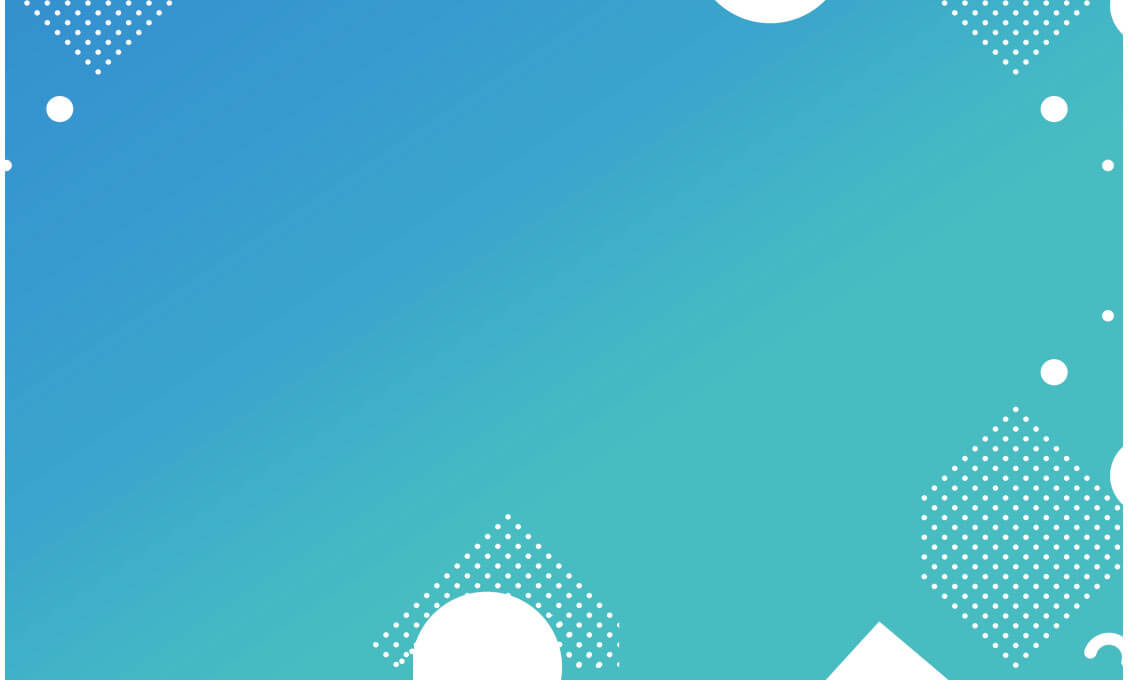 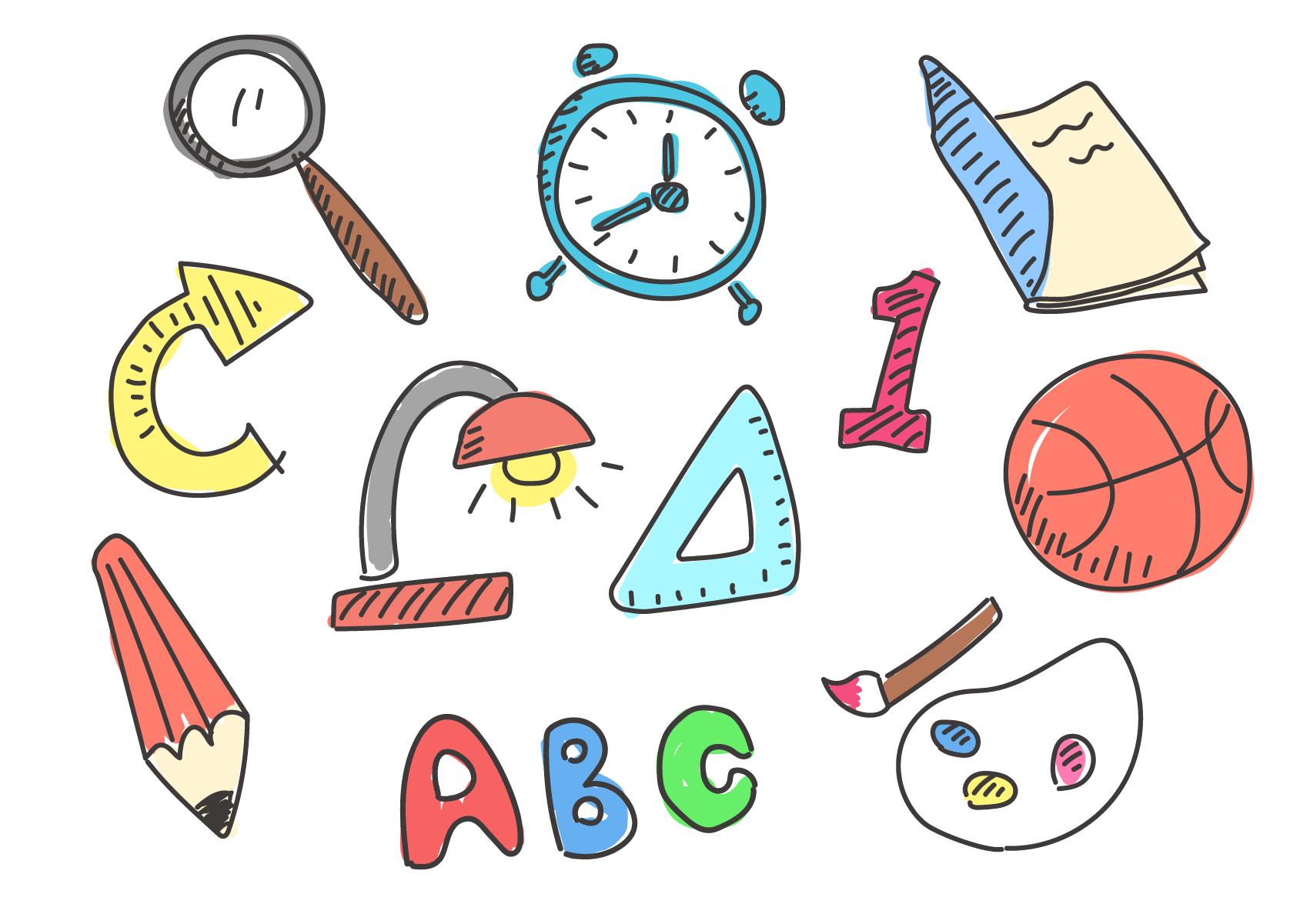 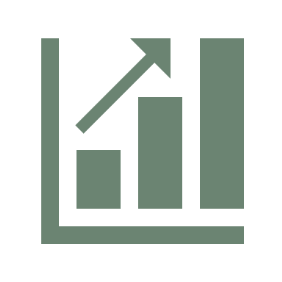 单击此处添加您需要的文本，
可以根据您的需要修改字体大小和颜色，祝您使用愉快。
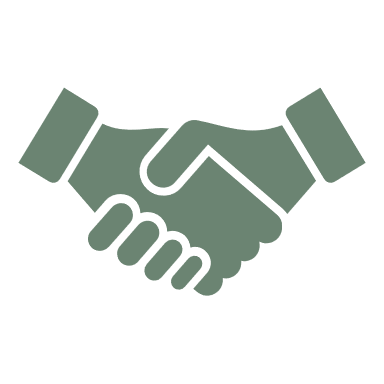 单击此处添加您需要的文本，
可以根据您的需要修改字体大小和颜色，祝您使用愉快。
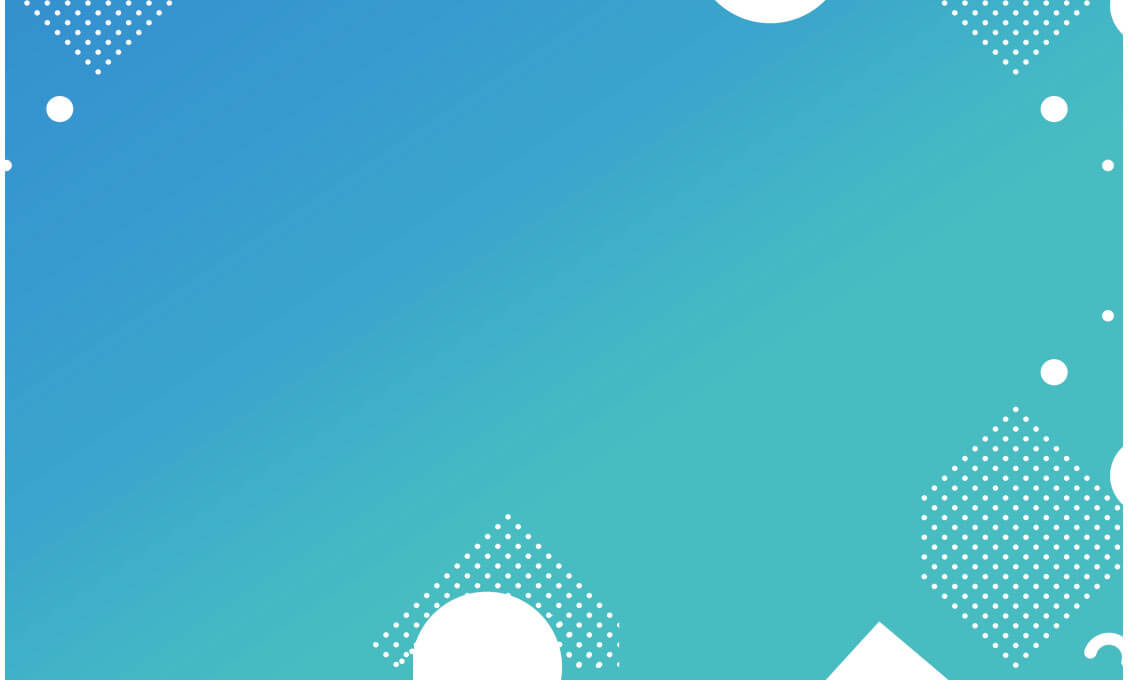 04
01
02
03
Neque porro quis quam est, qui dolorem ipsum quia dolor sit
Neque porro quis quam est, qui dolorem ipsum quia dolor sit
Neque porro quis quam est, qui dolorem ipsum quia dolor sit
Neque porro quis quam est, qui dolorem ipsum quia dolor sit.
行业PPT模板http://www.1ppt.com/hangye/
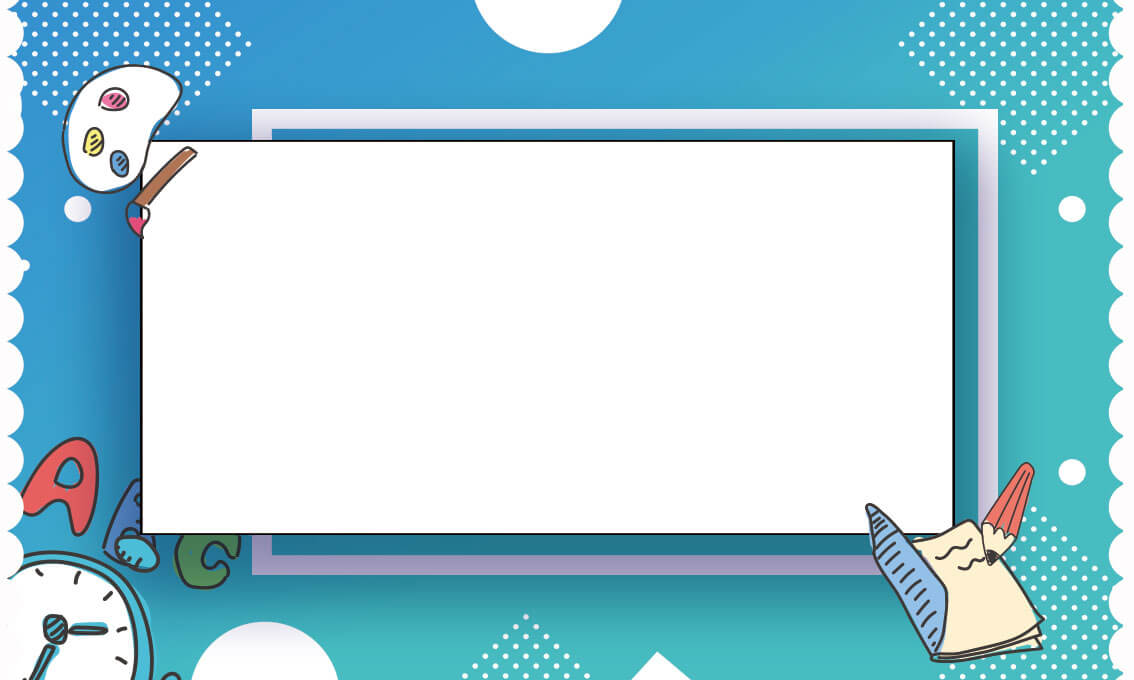 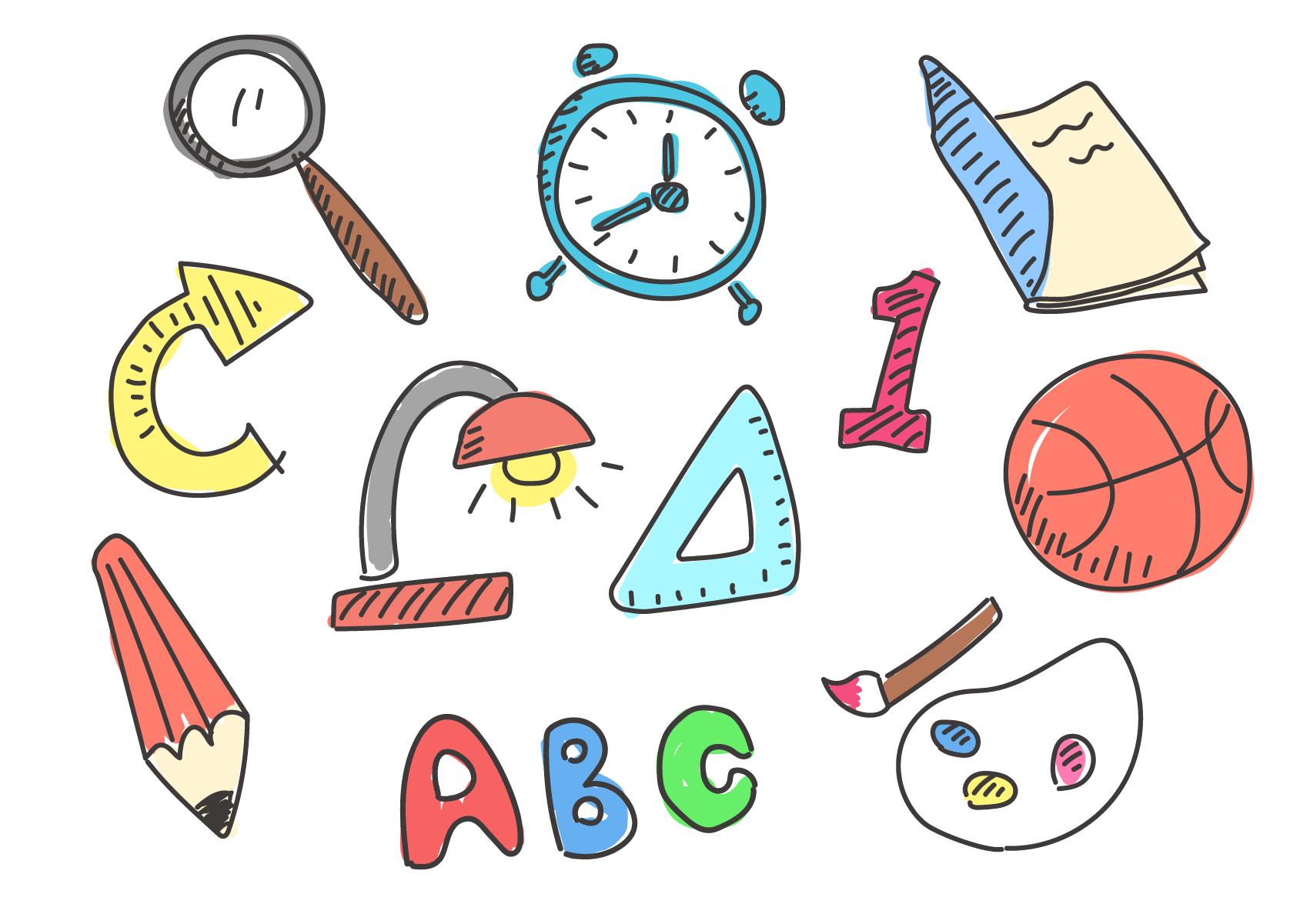 02.
招生简章
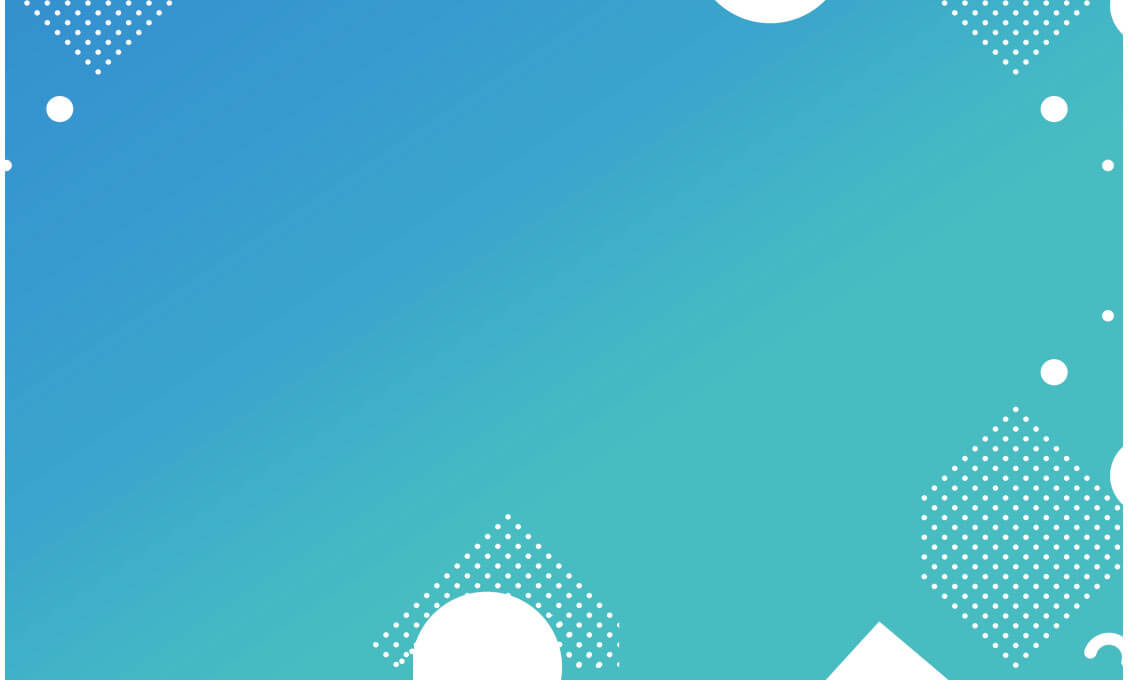 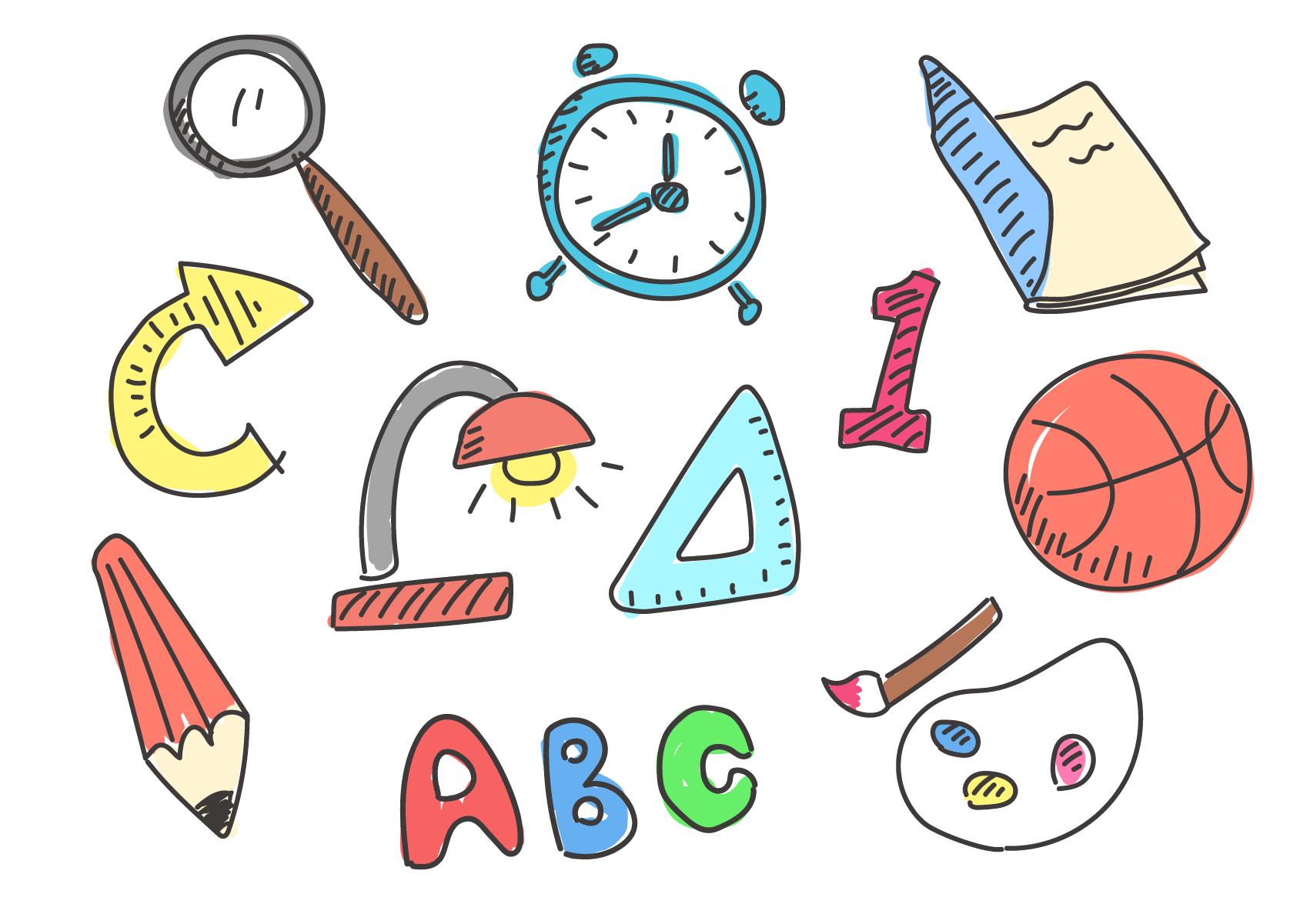 单击此处添加您需要的文本，
可以根据您的需要修改字体大小和颜色，祝您使用愉快。
单击此处添加您需要的文本，
可以根据您的需要修改字体大小和颜色，祝您使用愉快。
单击此处添加您需要的文本，
可以根据您的需要修改字体大小和颜色，祝您使用愉快。
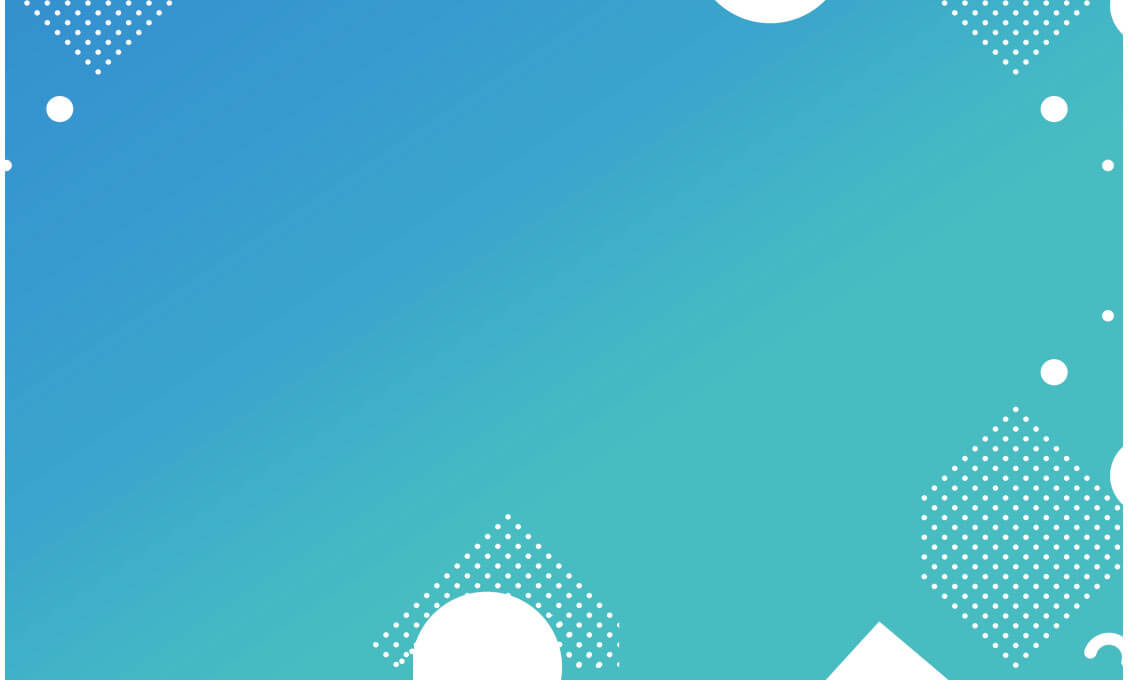 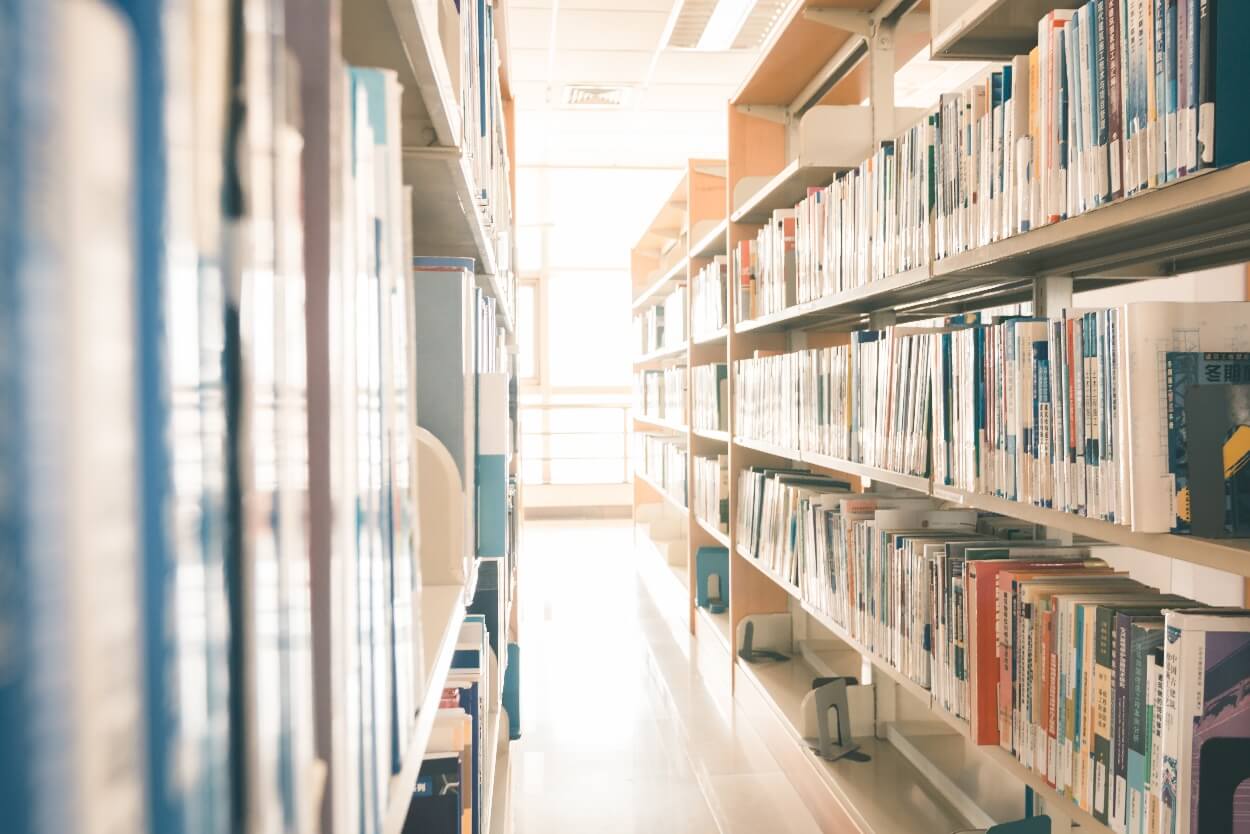 添加标题
添加标题
Files:
Files:
.PSD .AI. PDF. PPTX
Licensed for 2 project
.PSD .AI. PDF. PPTX
Licensed for 2 project
$300
$200
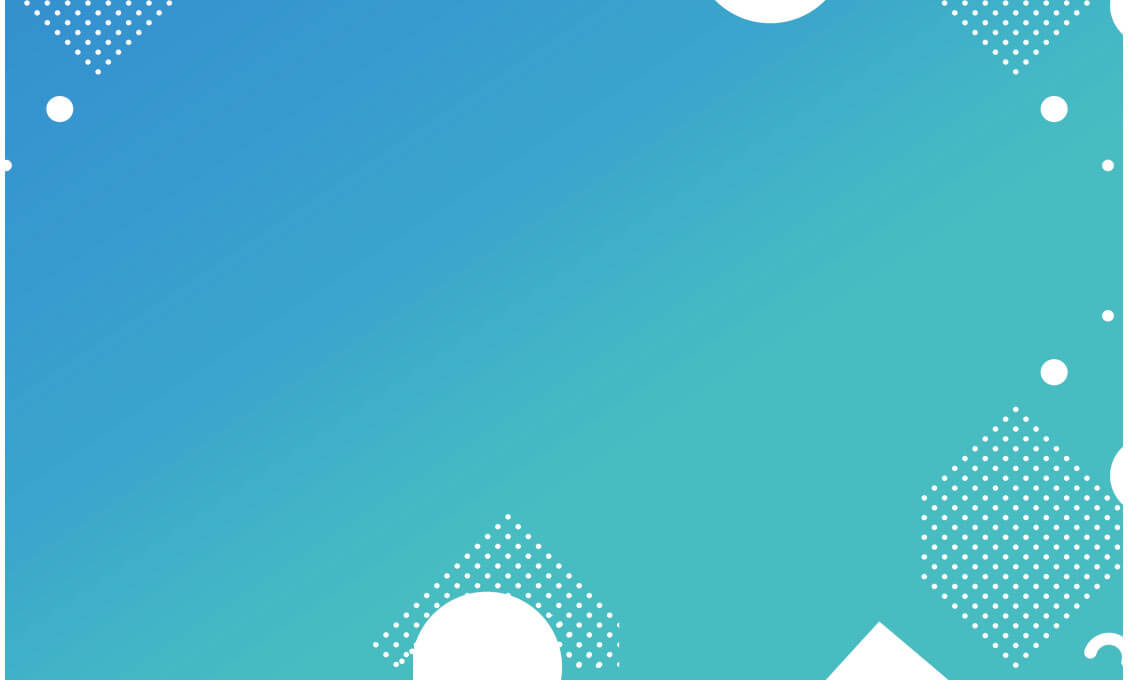 单击此处添加您需要的文本，
可以根据您的需要修改字体大小和颜色，祝您使用愉快。
01
单击此处添加您需要的文本，
可以根据您的需要修改字体大小和颜色，祝您使用愉快。
02
03
单击此处添加您需要的文本，
可以根据您的需要修改字体大小和颜色，祝您使用愉快。
04
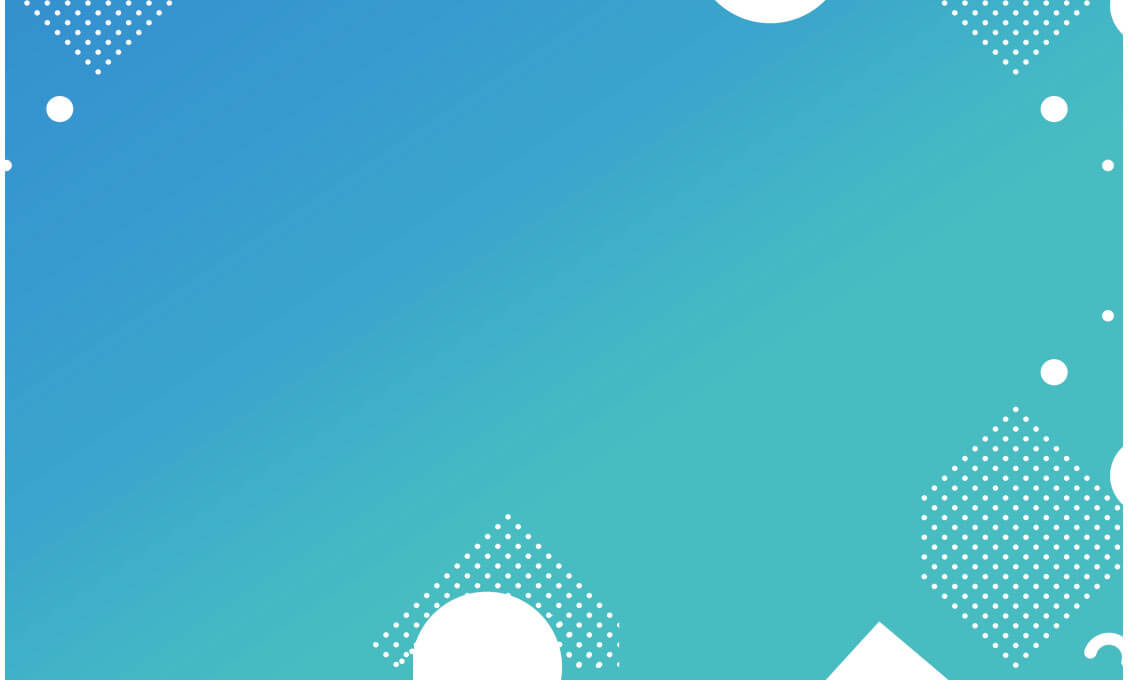 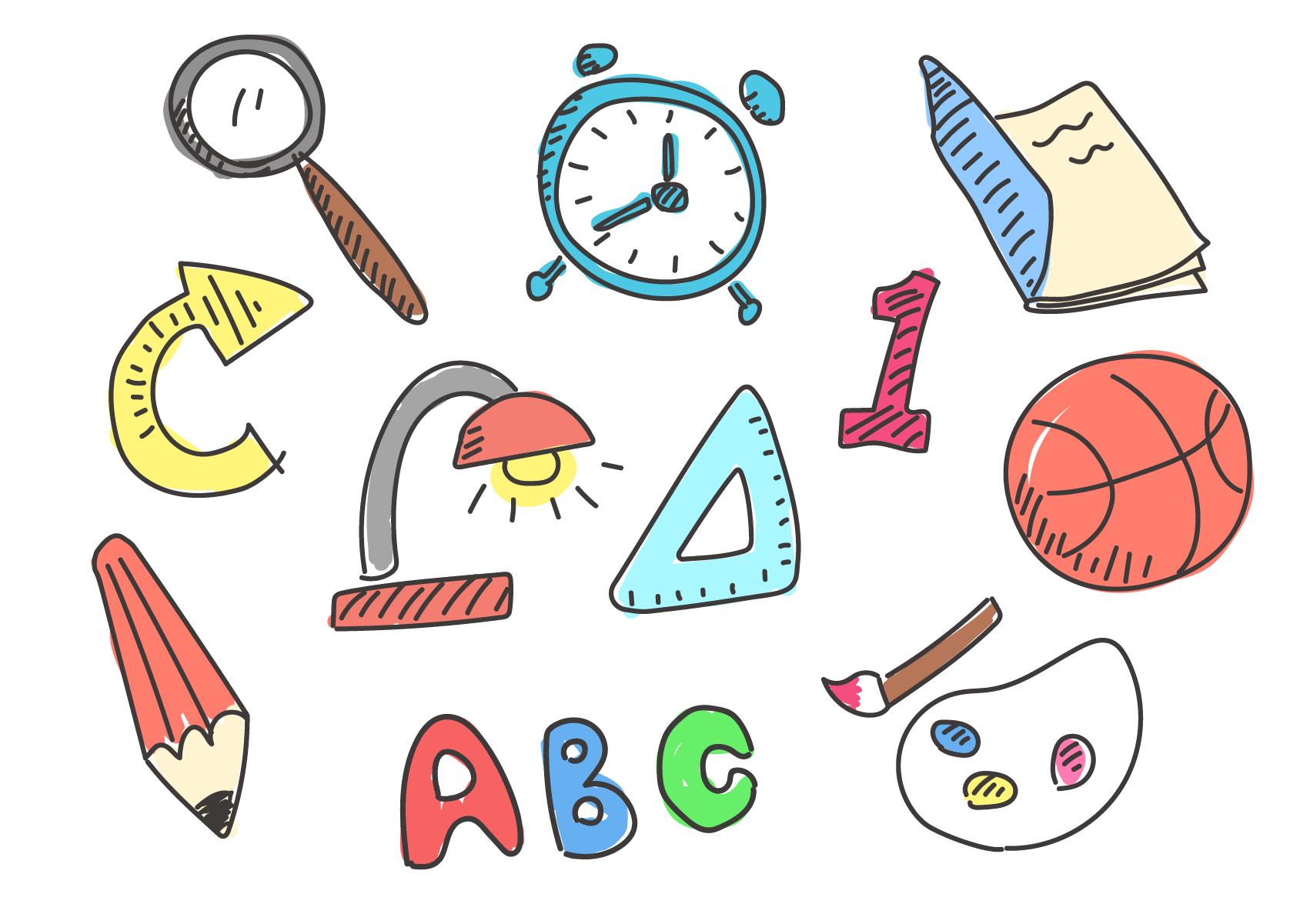 单击此处添加您需要的文本，可以根据您的需要修改字体大小和颜色，祝您使用愉快。
1
单击此处添加您需要的文本，可以根据您的需要修改字体大小和颜色，祝您使用愉快。
2
单击此处添加您需要的文本，可以根据您的需要修改字体大小和颜色，祝您使用愉快。
3
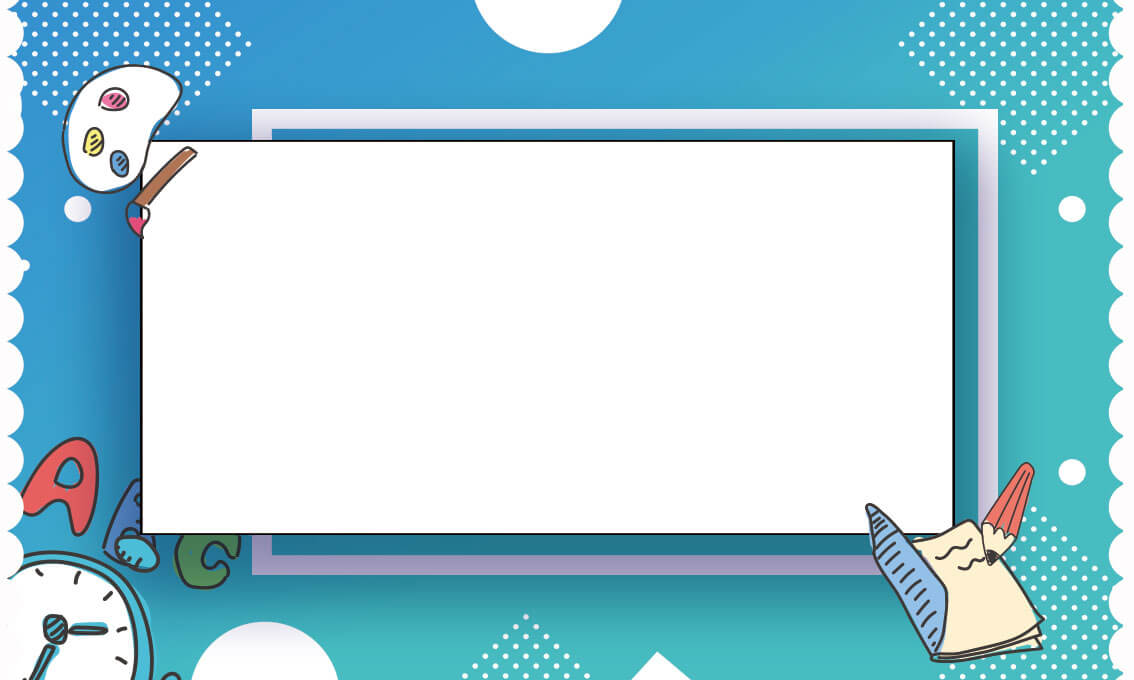 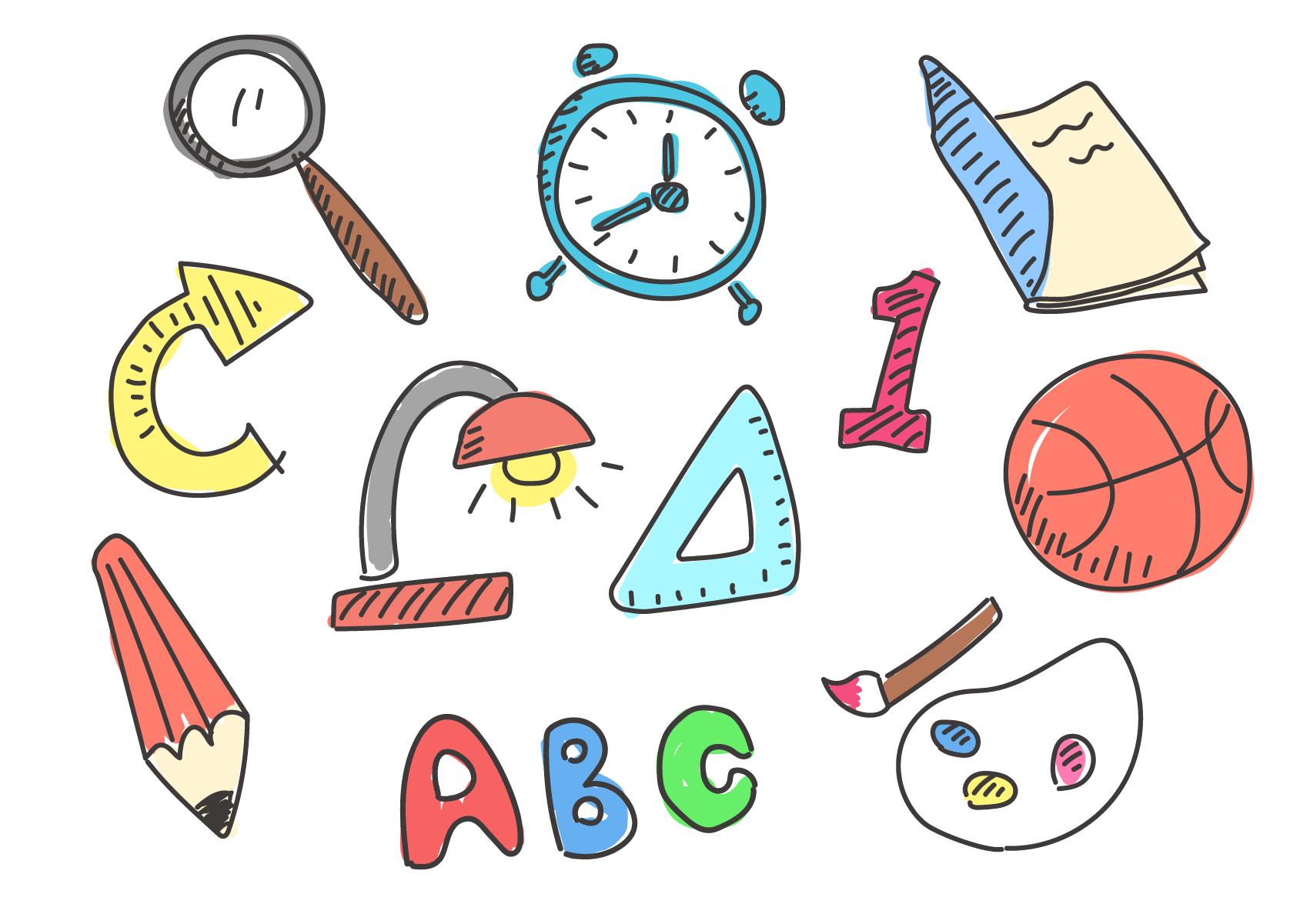 03.
学习计划
[Speaker Notes: https://www.ypppt.com/]
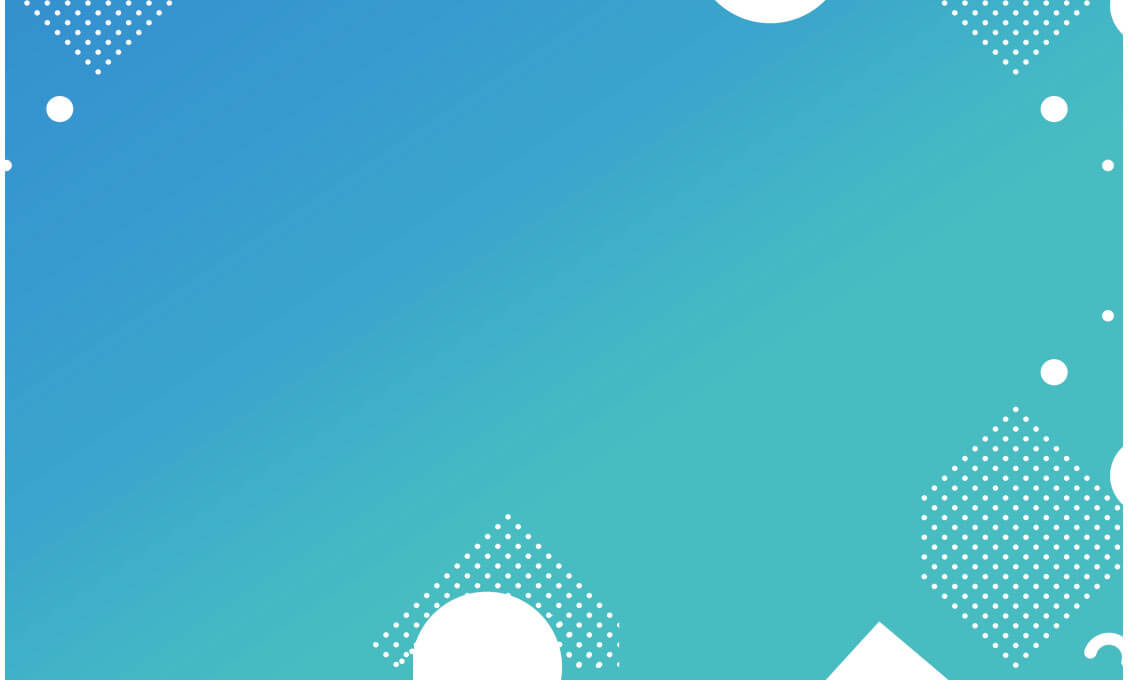 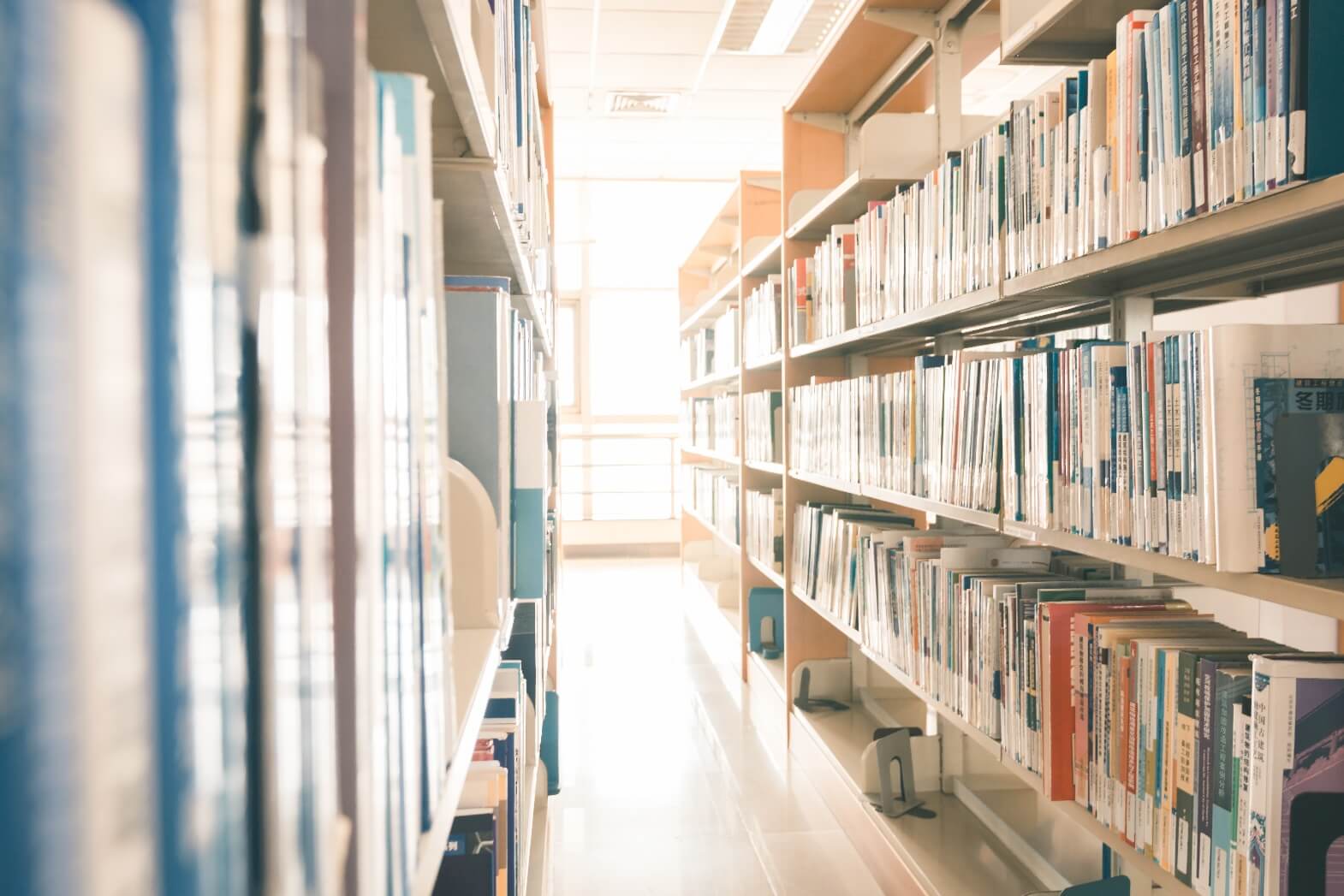 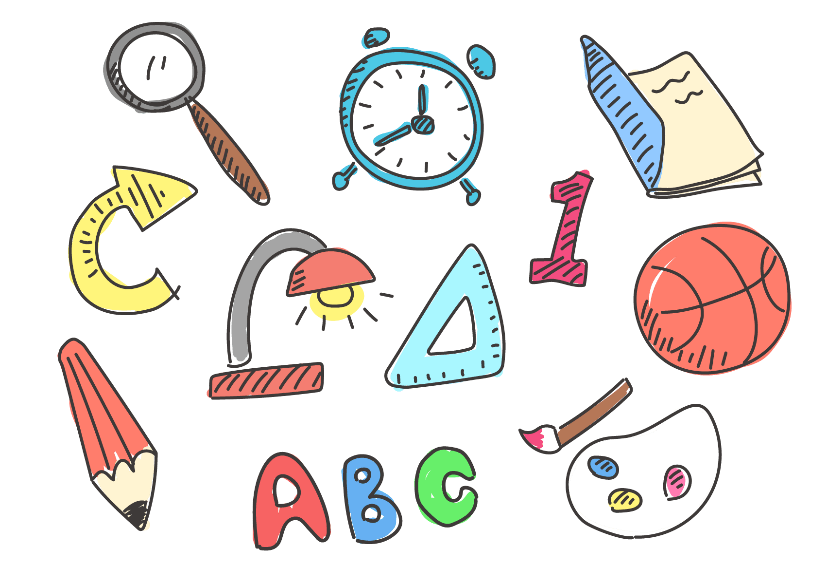 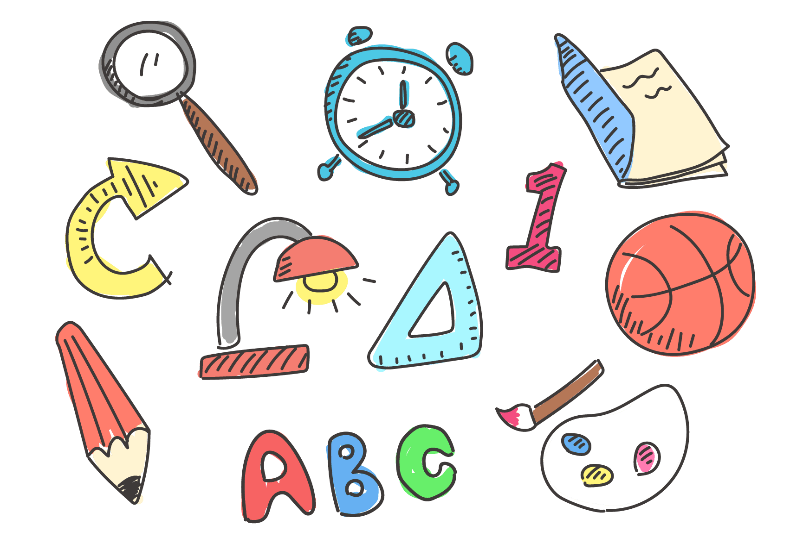 SOCIAL MEDIA
CREATION
There are many variations of passages of Lorem Ipsum available.
There are many variations of passages of Lorem Ipsum available.
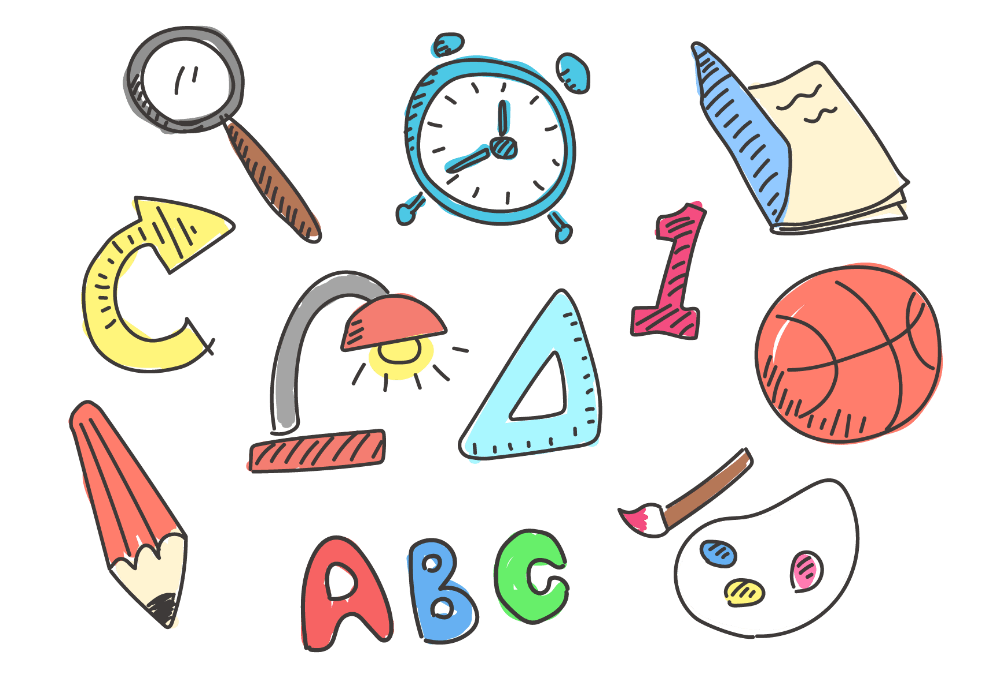 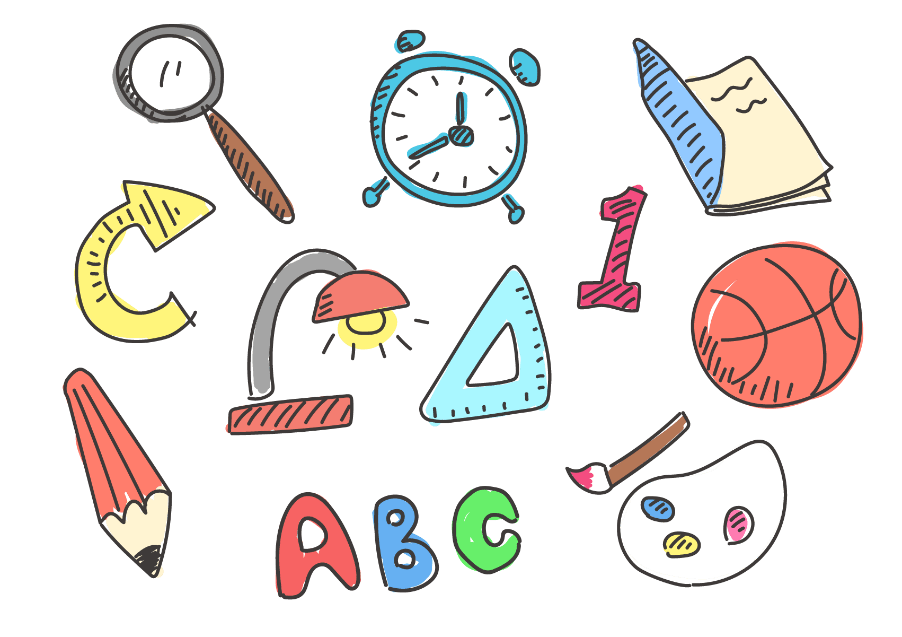 SMART ART
DIGITAL STRATEGY
There are many variations of passages of Lorem Ipsum available.
There are many variations of passages of Lorem Ipsum available.
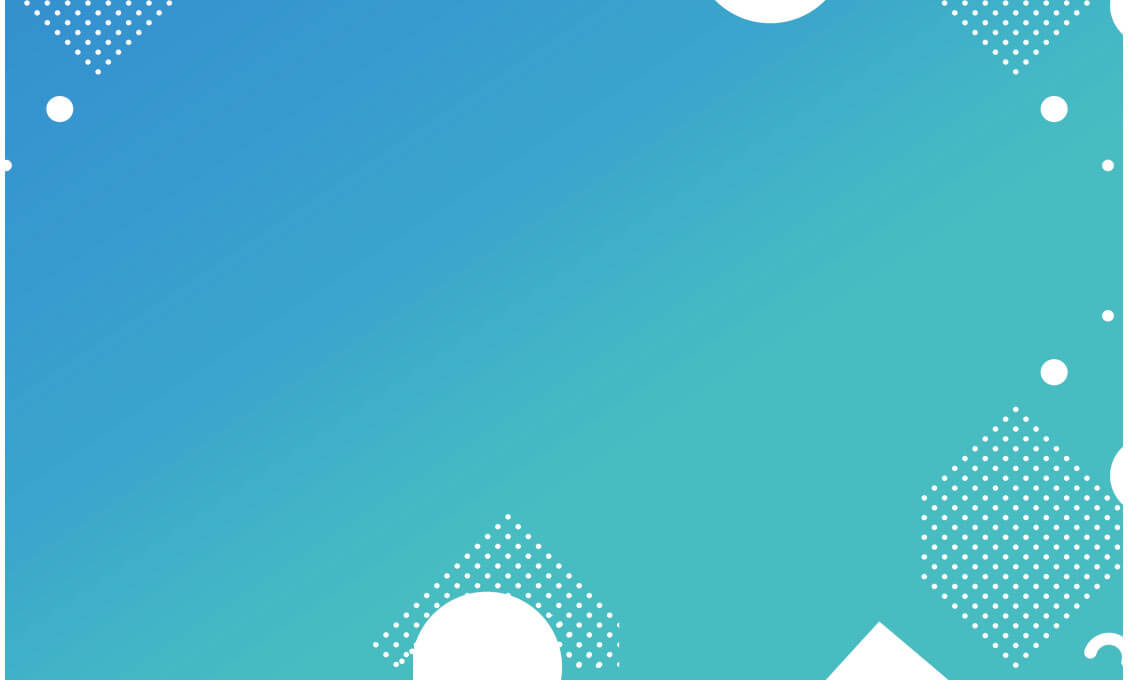 单击此处添加您需要的文本，
可以根据您的需要修改字体大小和颜色，祝您使用愉快。
单击此处添加您需要的文本，
可以根据您的需要修改字体大小和颜色，祝您使用愉快。
单击此处添加您需要的文本，
可以根据您的需要修改字体大小和颜色，祝您使用愉快。
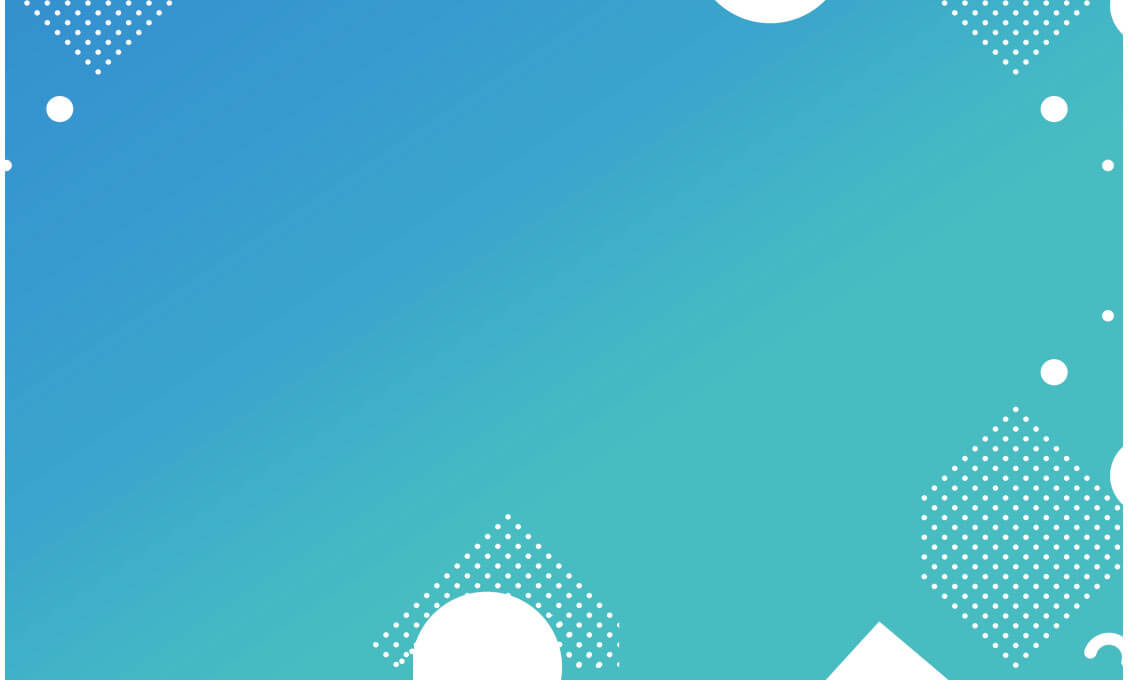 单击此处添加您需要的文本，
可以根据您的需要修改字体大小和颜色，祝您使用愉快。
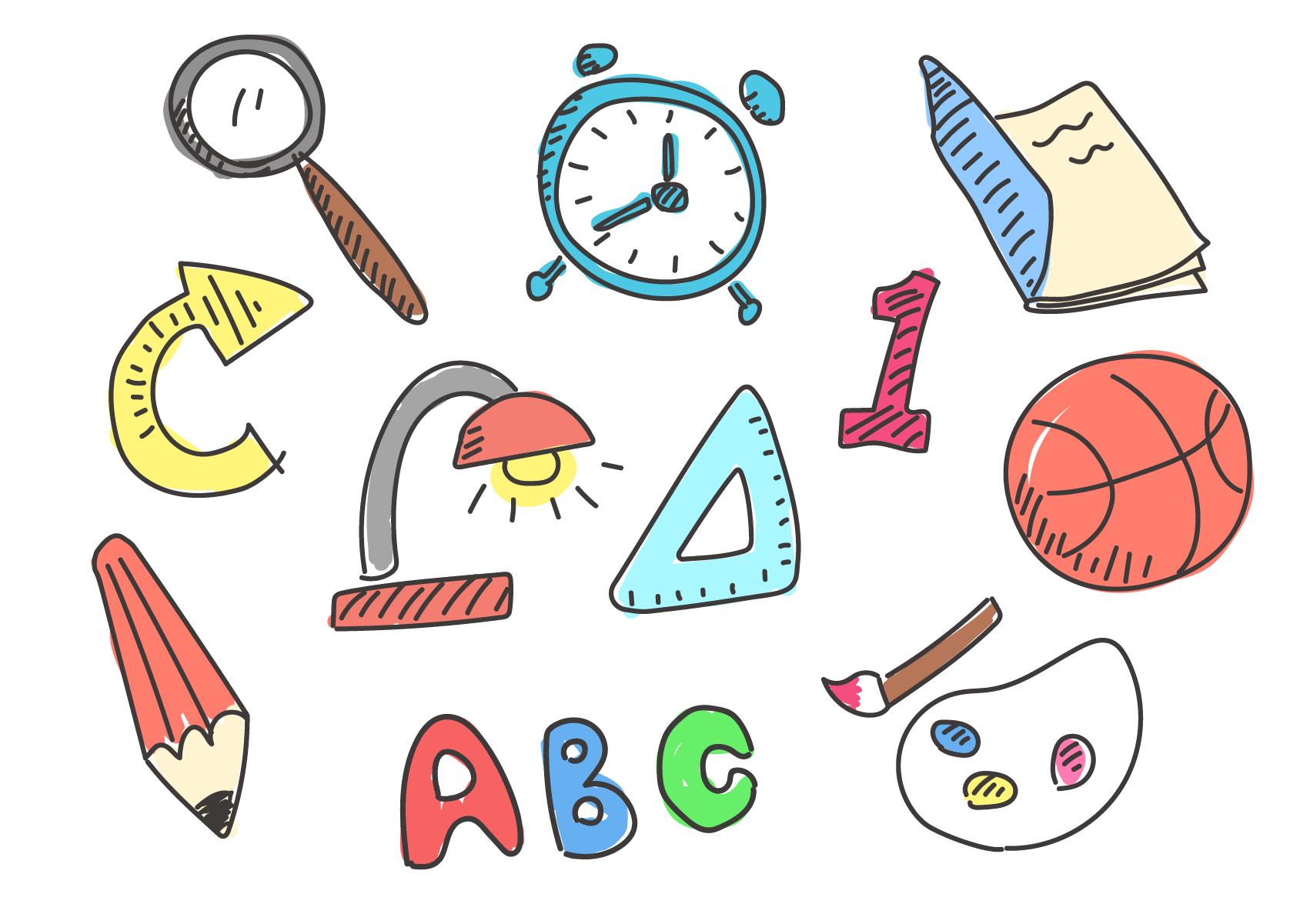 单击此处添加您需要的文本，
可以根据您的需要修改字体大小和颜色，祝您使用愉快。
单击此处添加您需要的文本，
可以根据您的需要修改字体大小和颜色，祝您使用愉快。
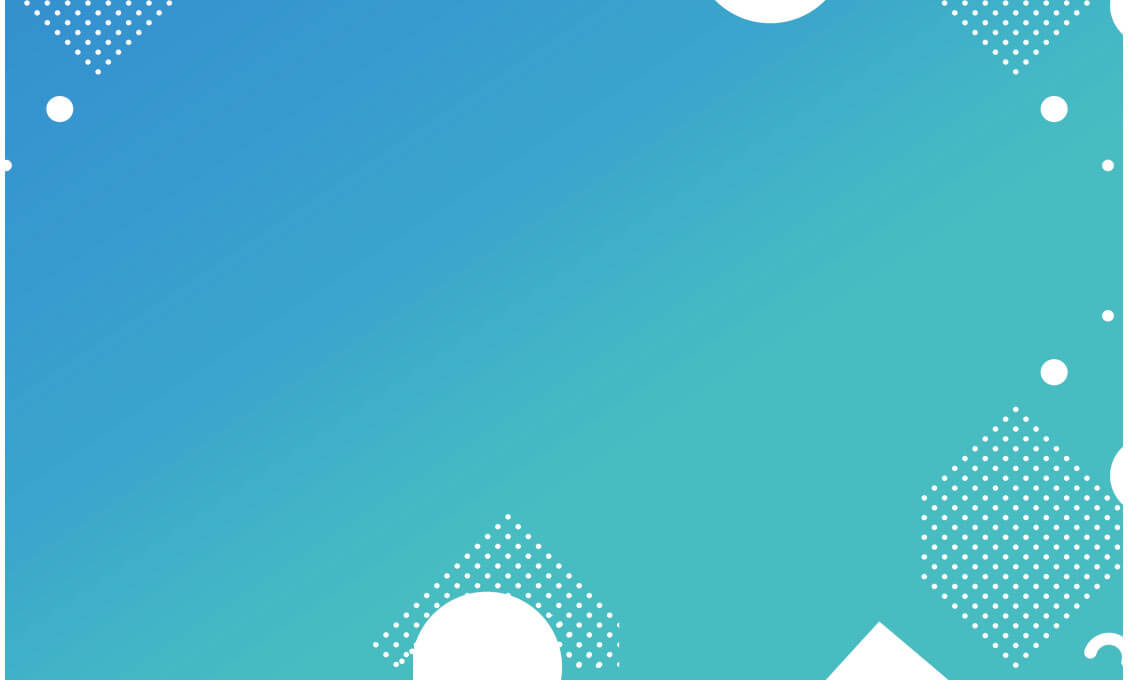 01
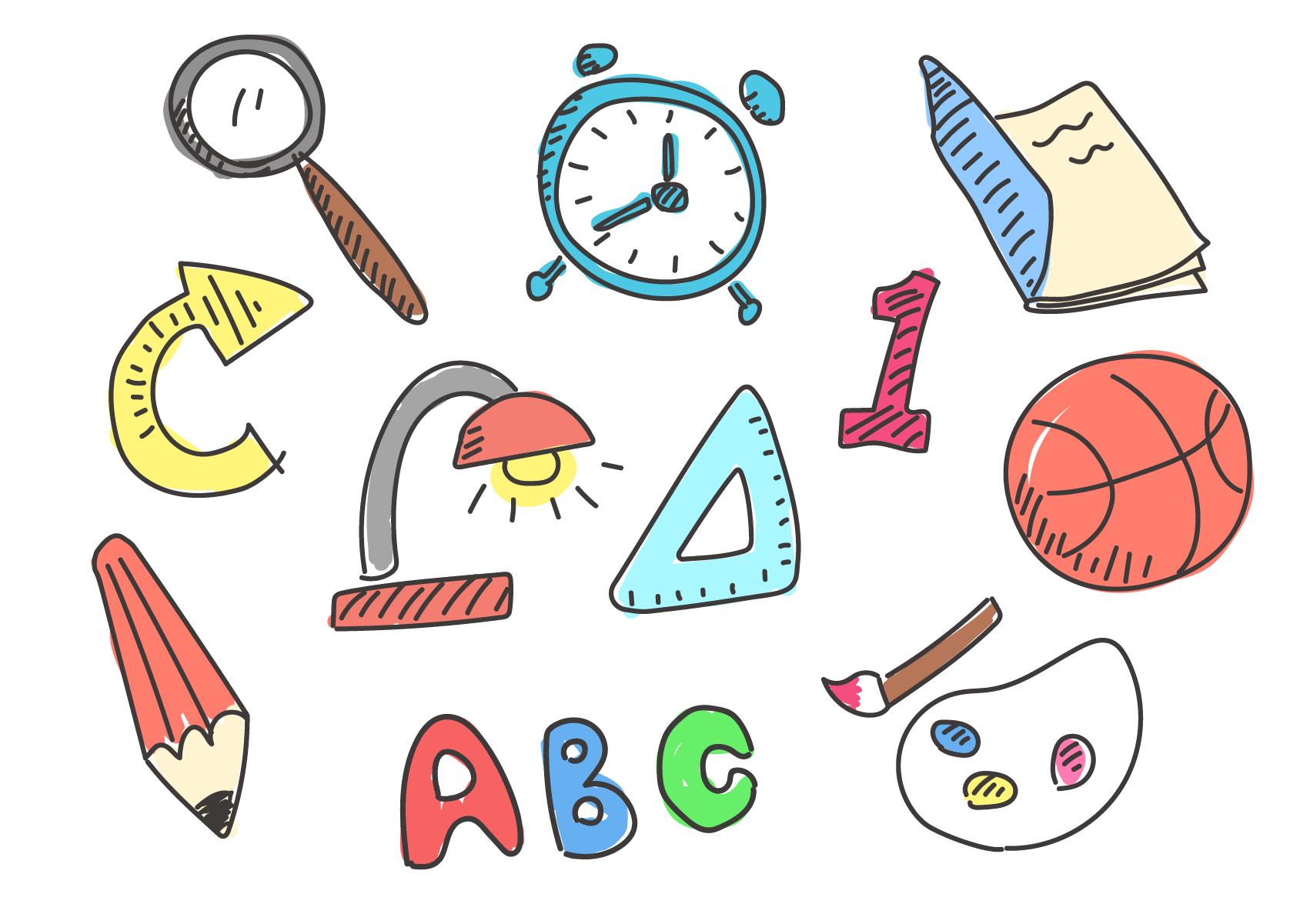 单击此处添加您需要的文本，
可以根据您的需要修改字体大小和颜色，祝您使用愉快。
03
单击此处添加您需要的文本，
可以根据您的需要修改字体大小和颜色，祝您使用愉快。
02
单击此处添加您需要的文本，
可以根据您的需要修改字体大小和颜色，祝您使用愉快。
04
单击此处添加您需要的文本，
可以根据您的需要修改字体大小和颜色，祝您使用愉快。
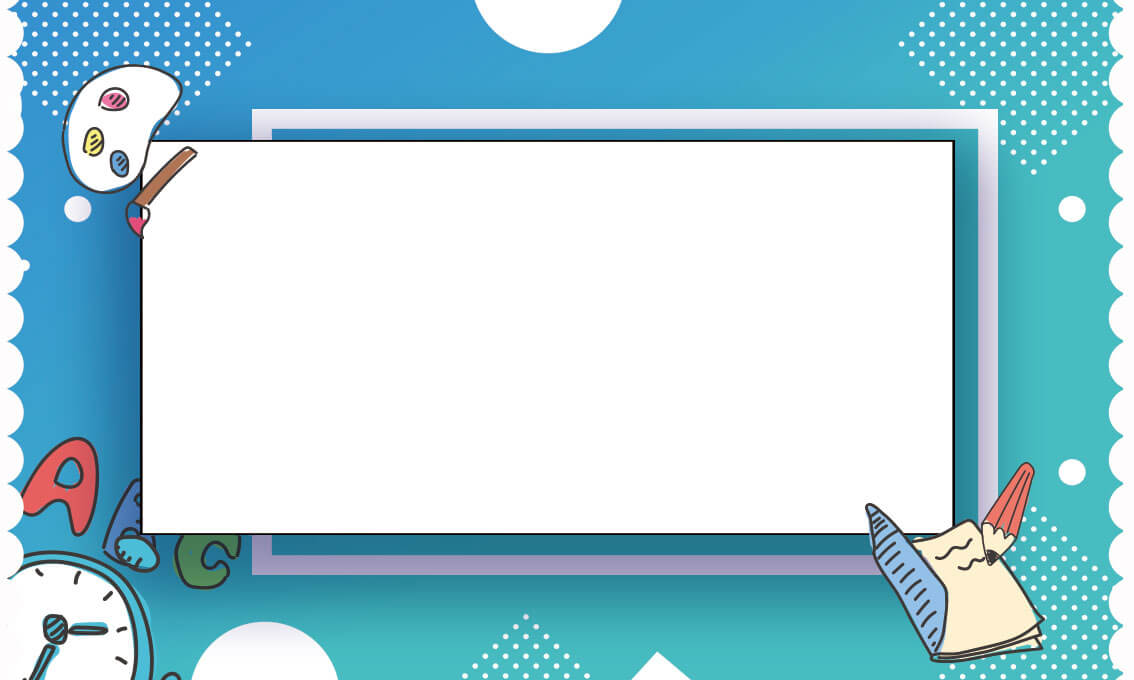 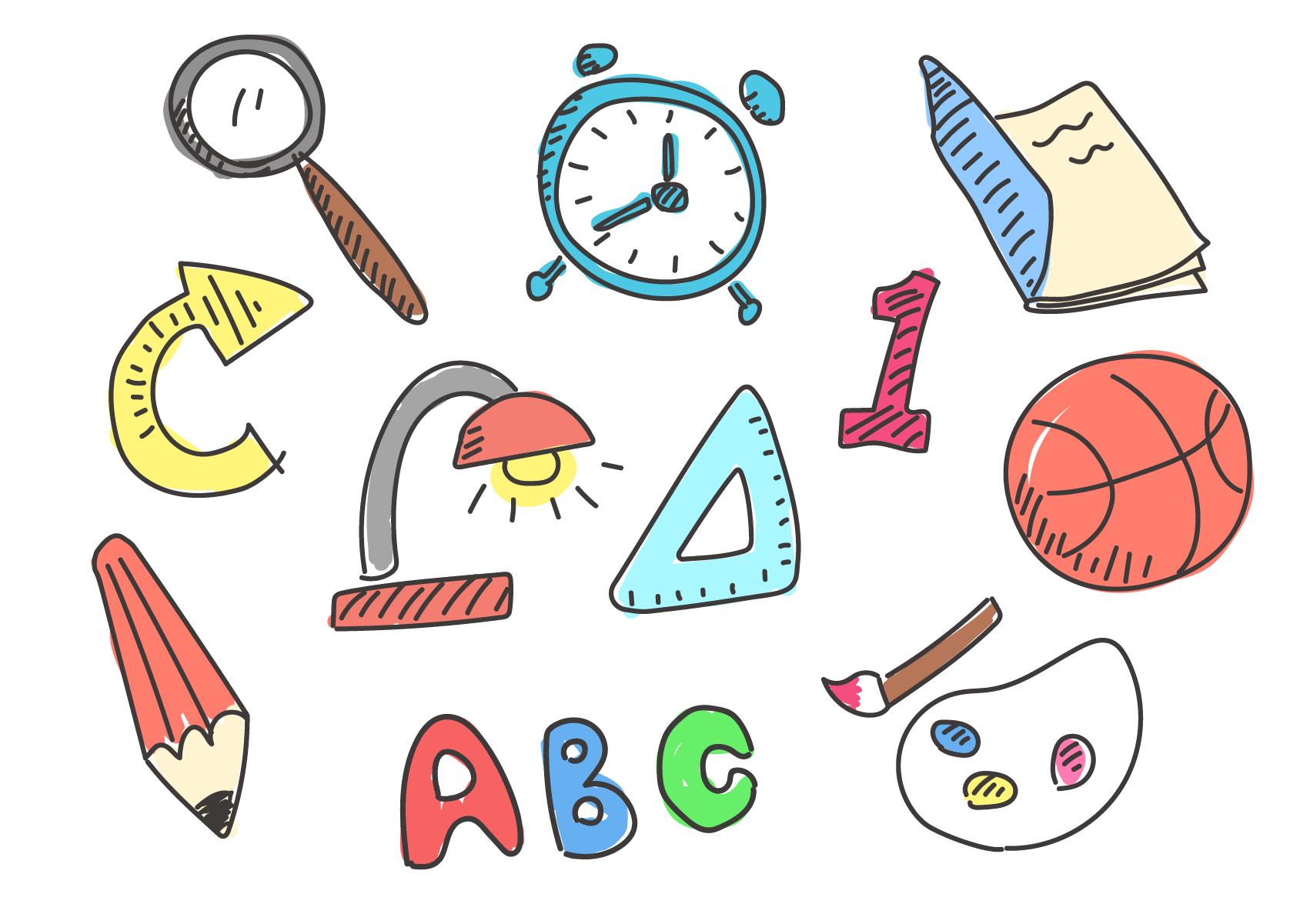 04.
课程安排
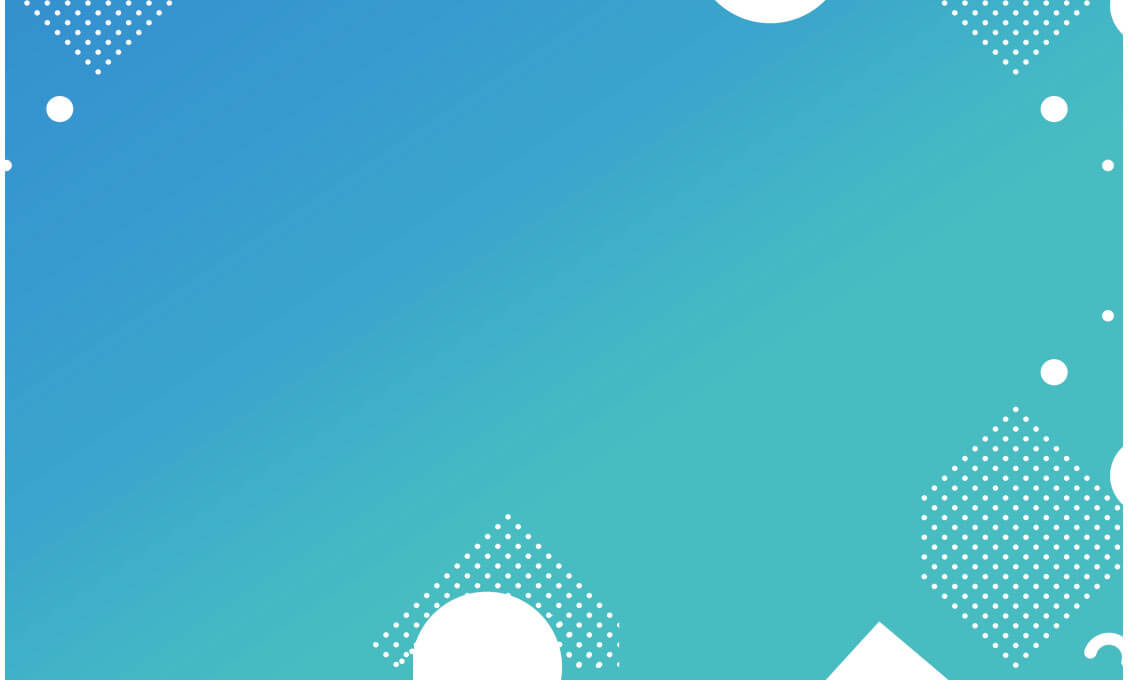 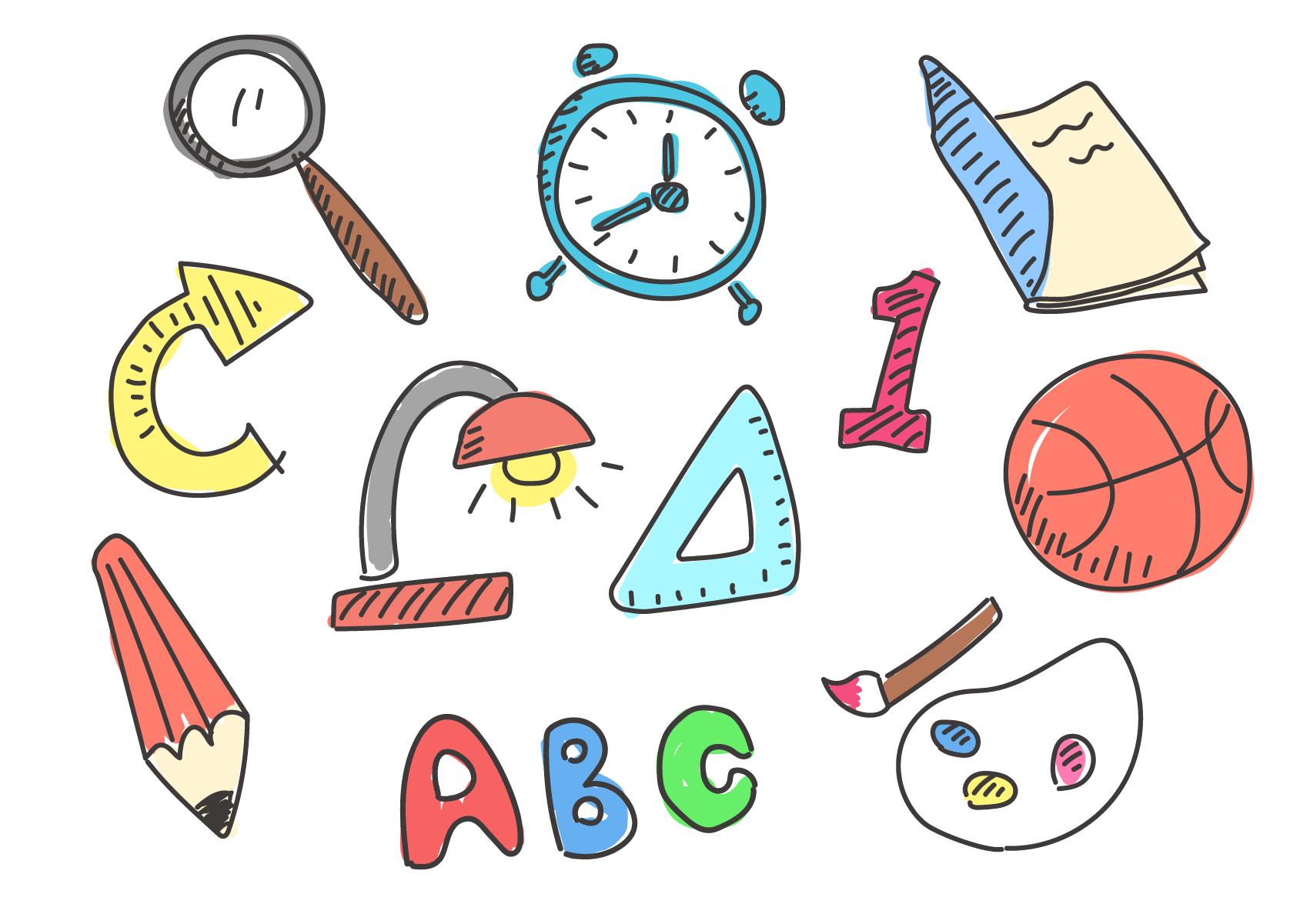 1
单击此处添加您需要的文本，
可以根据您的需要修改字体大小和颜色，祝您使用愉快。
2
单击此处添加您需要的文本，
可以根据您的需要修改字体大小和颜色，祝您使用愉快。
3
单击此处添加您需要的文本，
可以根据您的需要修改字体大小和颜色，祝您使用愉快。
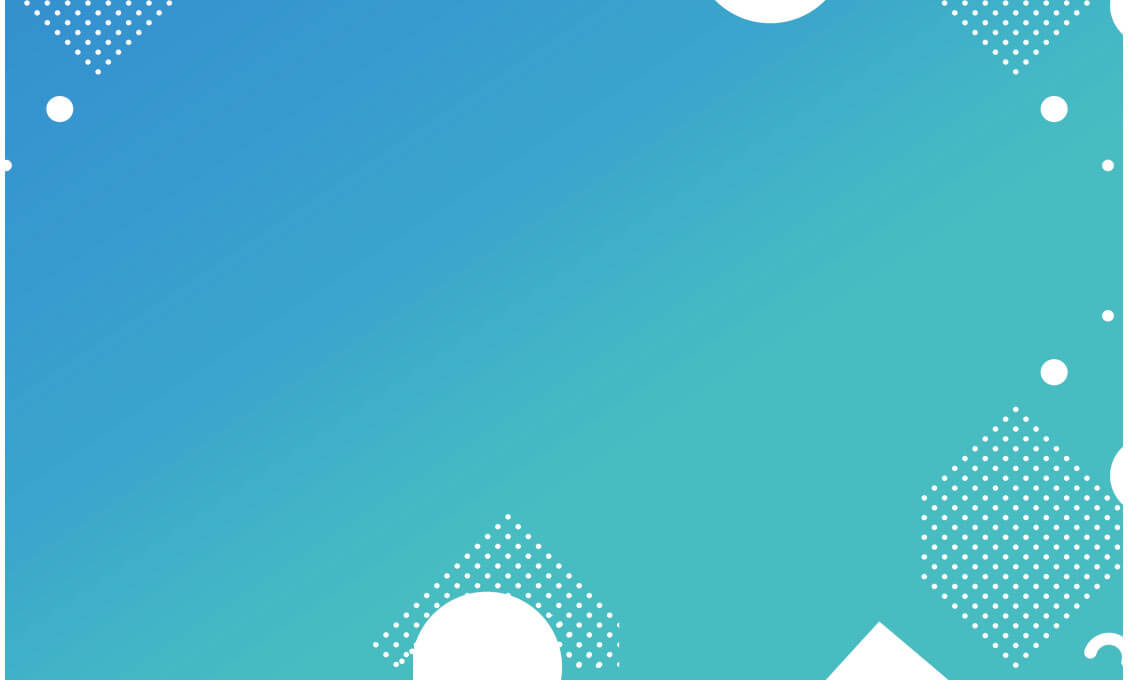 单击此处添加您需要的文本，
可以根据您的需要修改字体大小和颜色，祝您使用愉快。
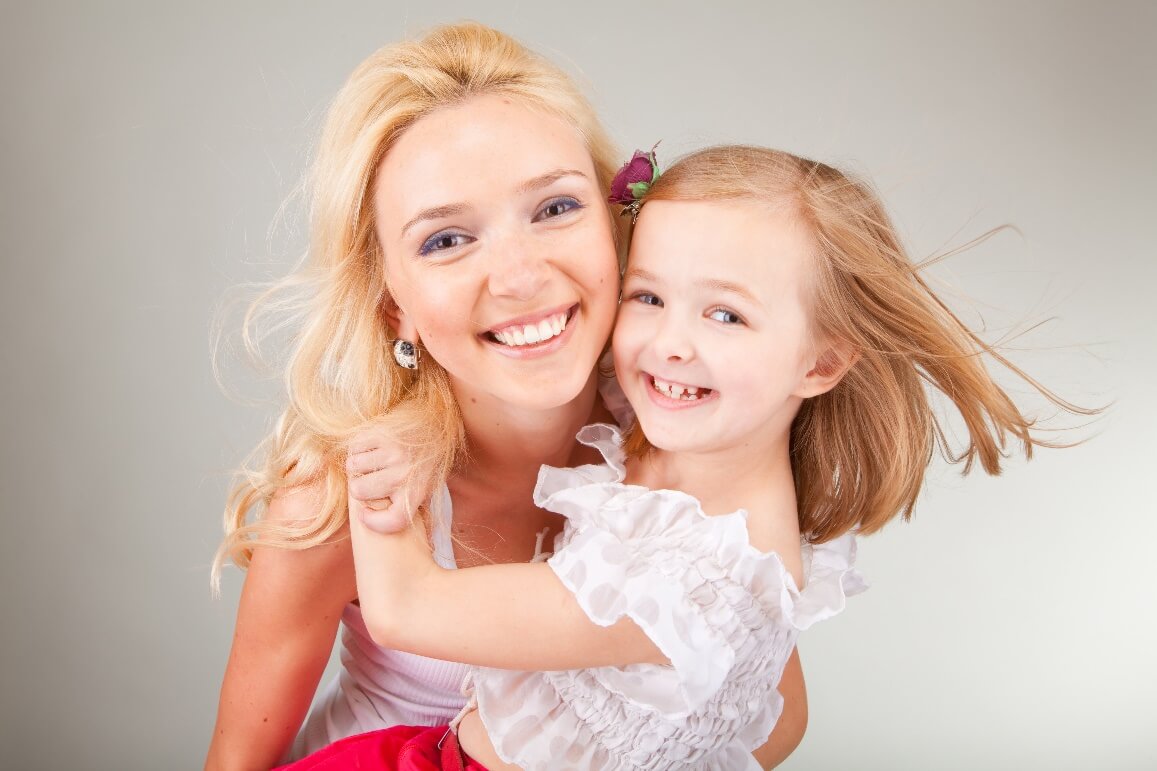 单击此处添加您需要的文本，
可以根据您的需要修改字体大小和颜色，祝您使用愉快。
单击此处添加您需要的文本，
可以根据您的需要修改字体大小和颜色，祝您使用愉快。
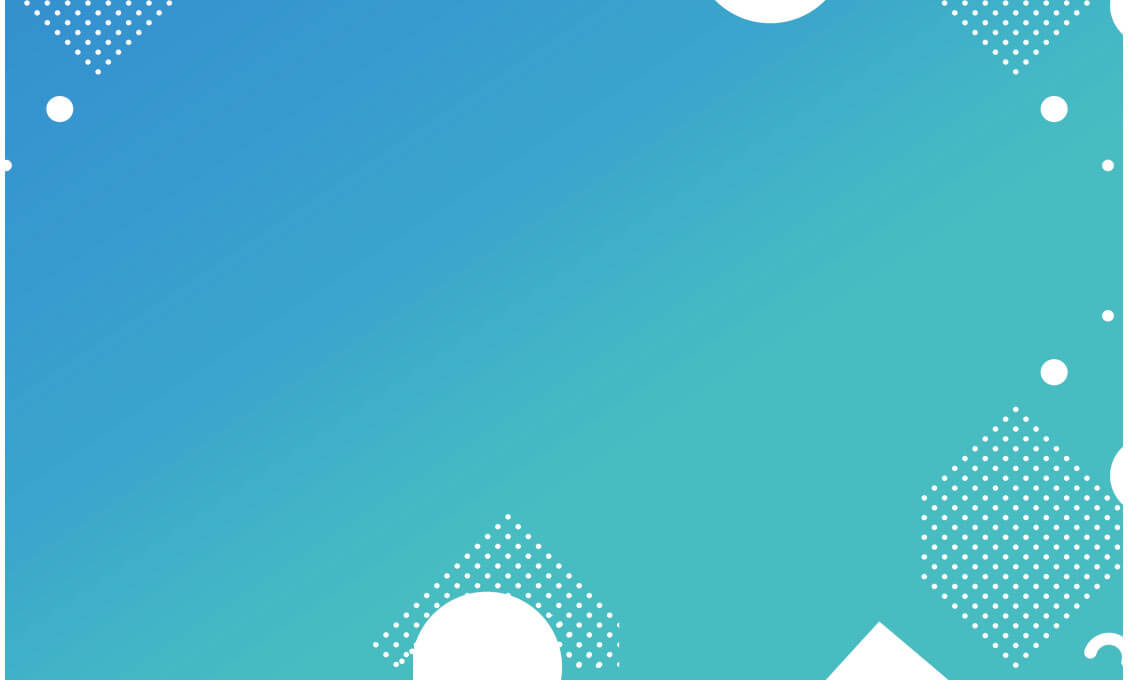 单击此处添加您需要的文本，
可以根据您的需要修改字体大小和颜色，祝您使用愉快。
单击此处添加您需要的文本，
可以根据您的需要修改字体大小和颜色，祝您使用愉快。
01
单击此处添加您需要的文本，
可以根据您的需要修改字体大小和颜色，祝您使用愉快。
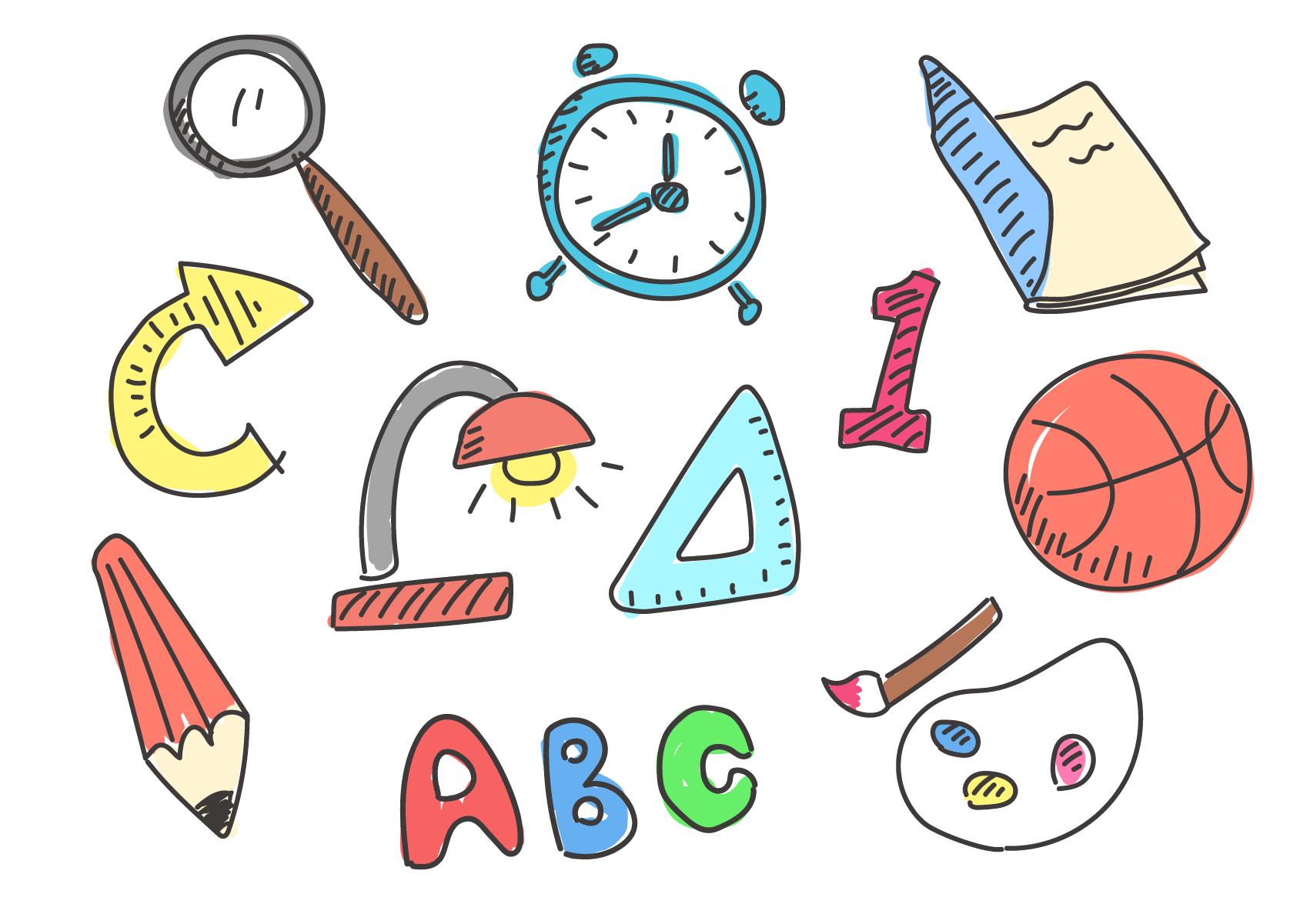 单击此处添加您需要的文本，
可以根据您的需要修改字体大小和颜色，祝您使用愉快。
05
02
单击此处添加您需要的文本，
可以根据您的需要修改字体大小和颜色，祝您使用愉快。
单击此处添加您需要的文本，
可以根据您的需要修改字体大小和颜色，祝您使用愉快。
04
03
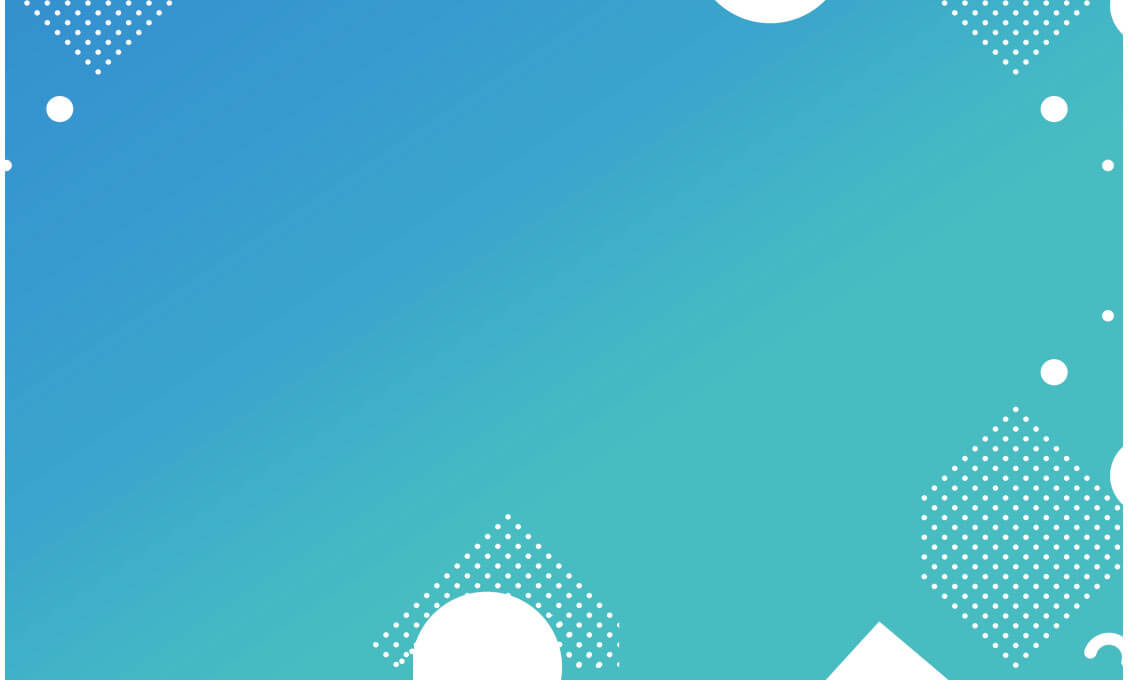 There are many variations of passages 
Lorem Ipsum available
But the majority have suffered 
Alteration in some form
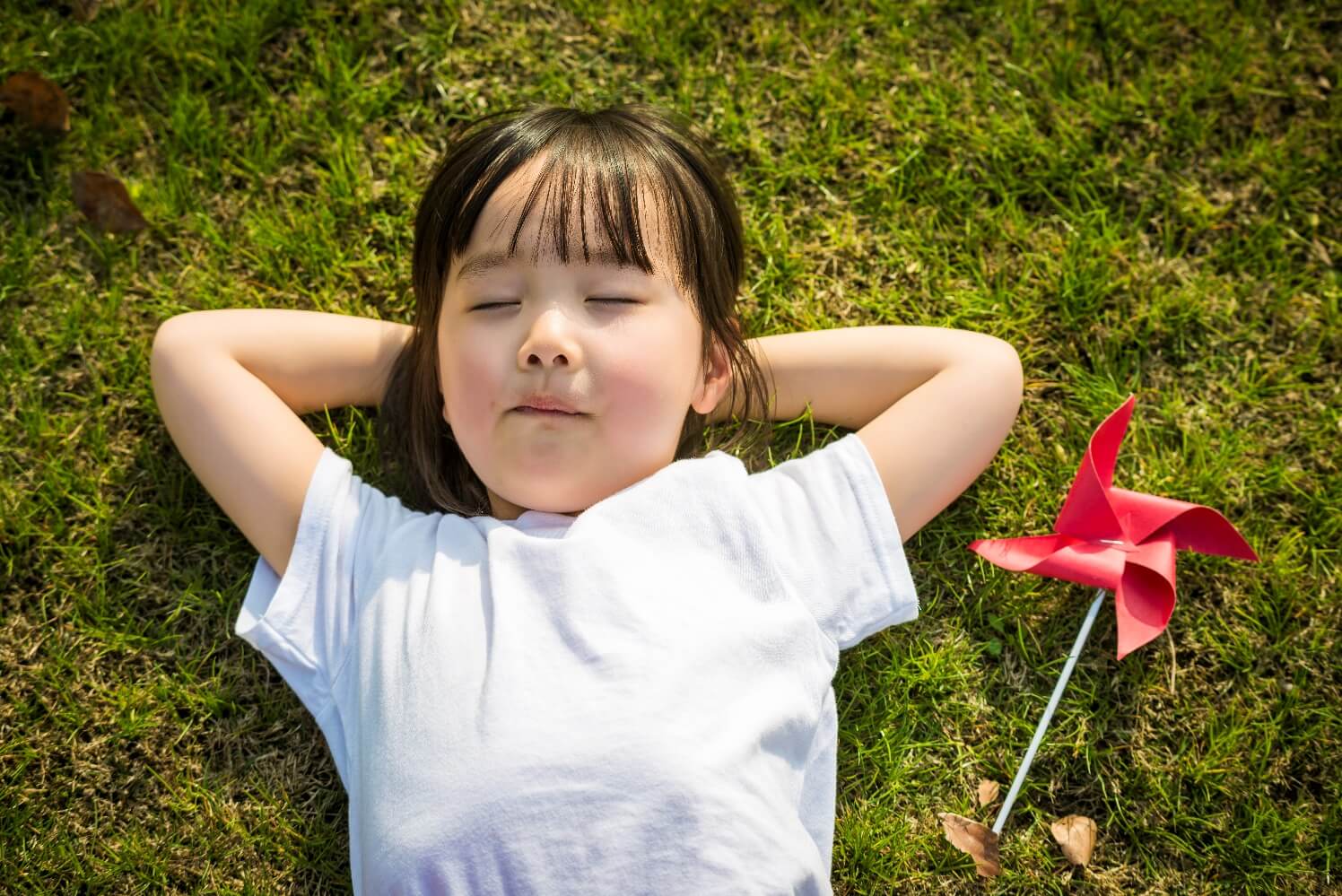 EDITION
There are many variations of passages 
Lorem Ipsum available
But the majority have suffered 
Alteration in some form
CREATION
There are many variations of passages 
Lorem Ipsum available
But the majority have suffered 
Alteration in some form
EXPANSION
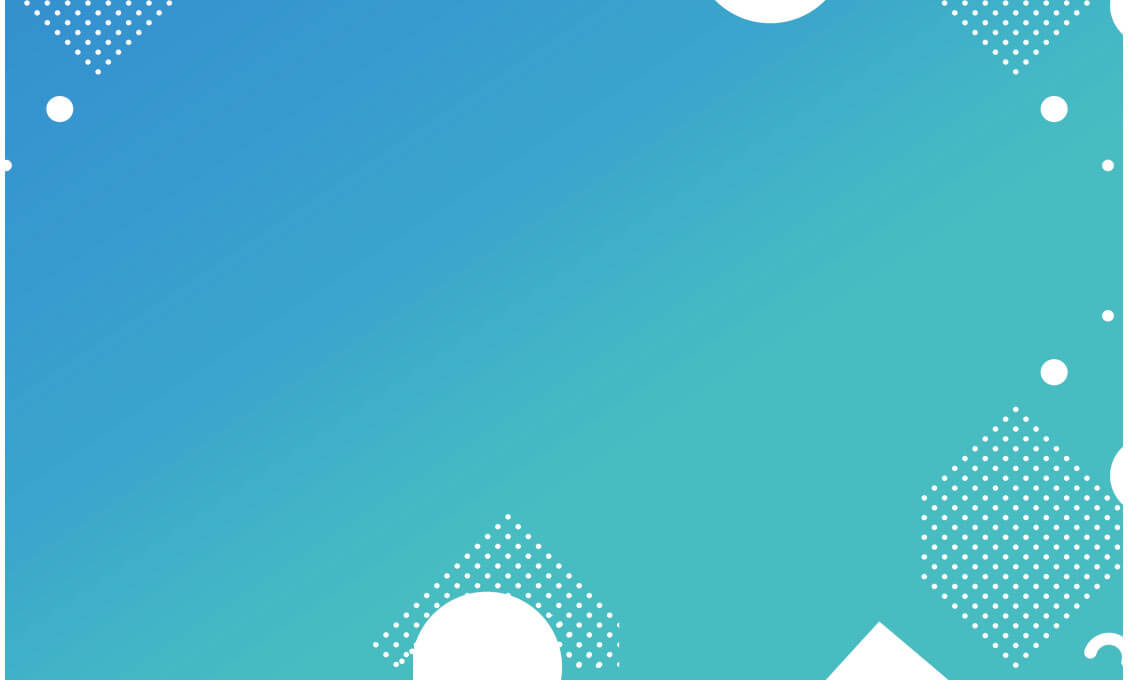 关键词
关键词
关键词
关键词
单击此处添加您需要的文本，可以根据您的需要修改字体大小和颜色，祝您使用愉快。
单击此处添加您需要的文本，可以根据您的需要修改字体大小和颜色，祝您使用愉快。
单击此处添加您需要的文本，可以根据您的需要修改字体大小和颜色，祝您使用愉快。
单击此处添加您需要的文本，可以根据您的需要修改字体大小和颜色，祝您使用愉快。
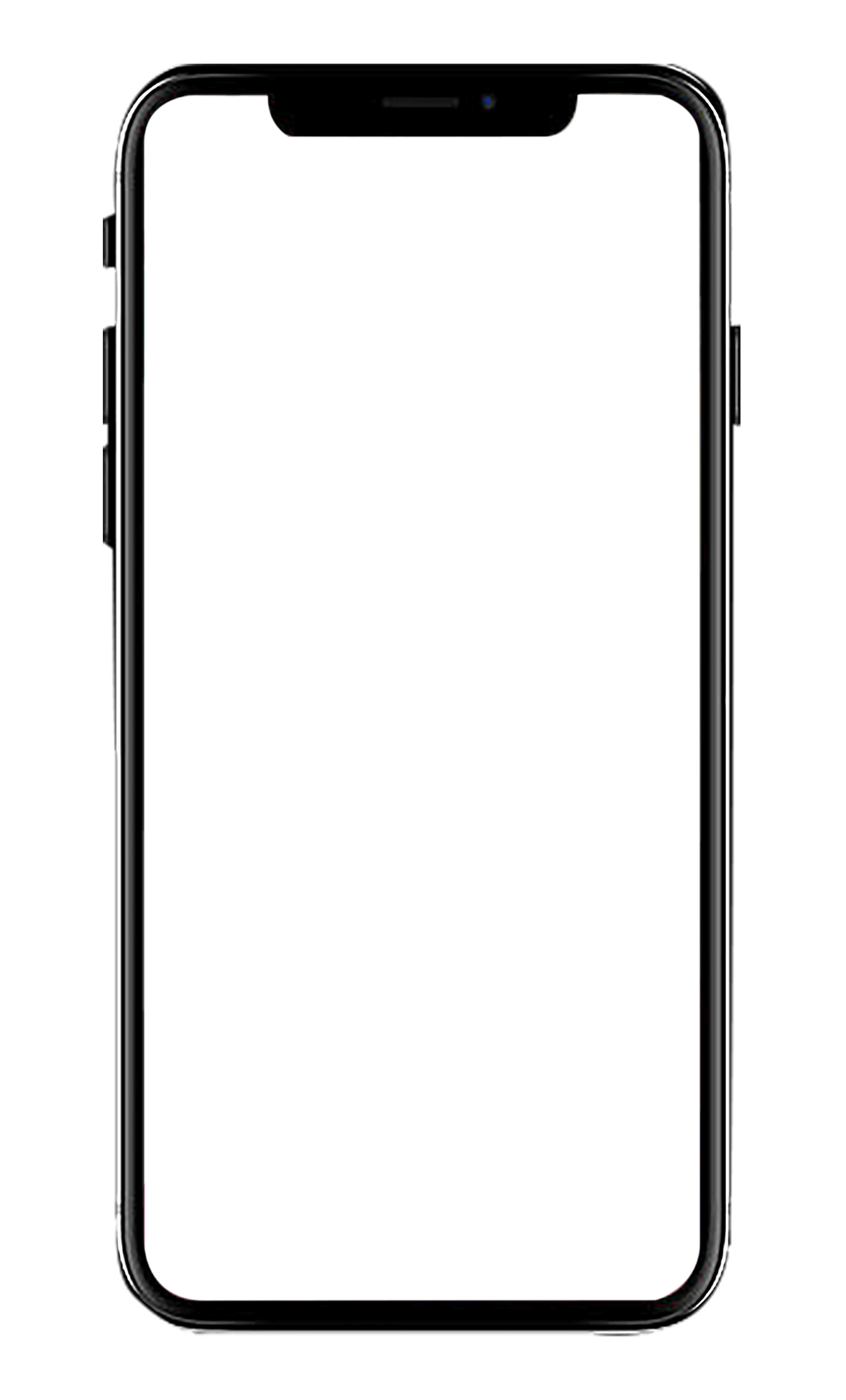 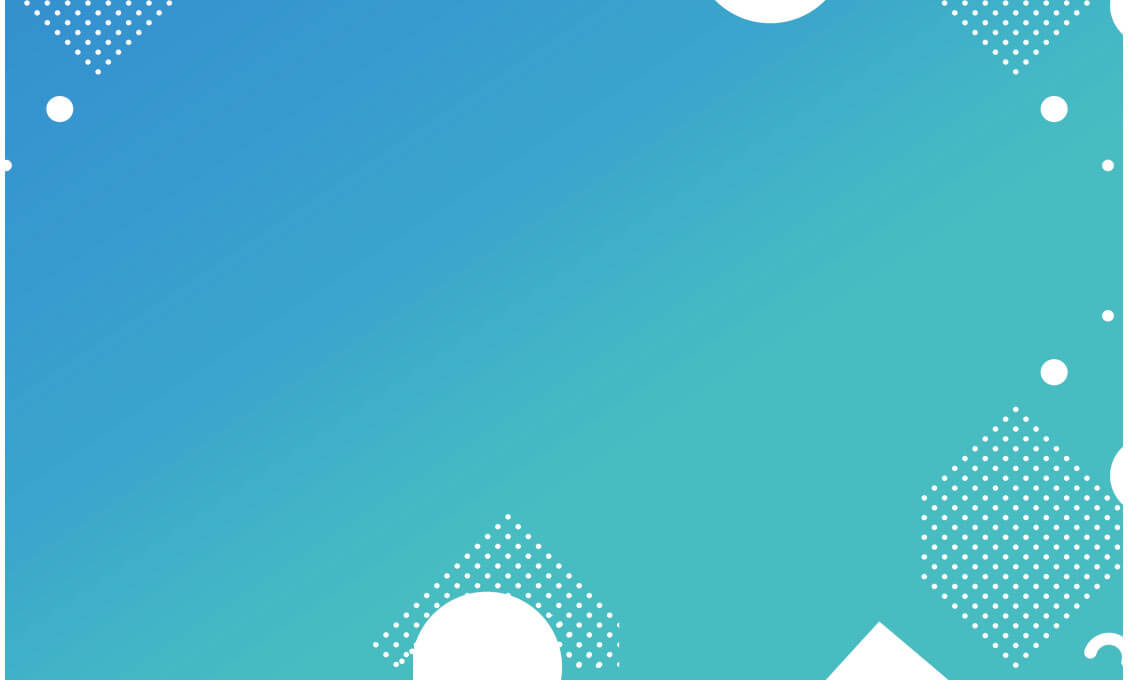 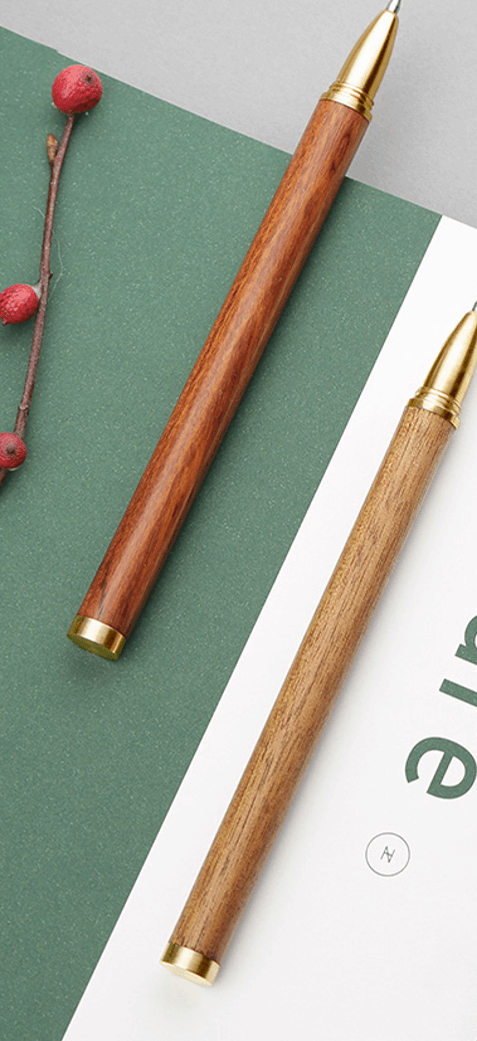 单击此处添加您需要的文本，
可以根据您的需要修改字体大小和颜色，祝您使用愉快。
单击此处添加您需要的文本，
可以根据您的需要修改字体大小和颜色，祝您使用愉快。
单击此处添加您需要的文本，
可以根据您的需要修改字体大小和颜色，祝您使用愉快。
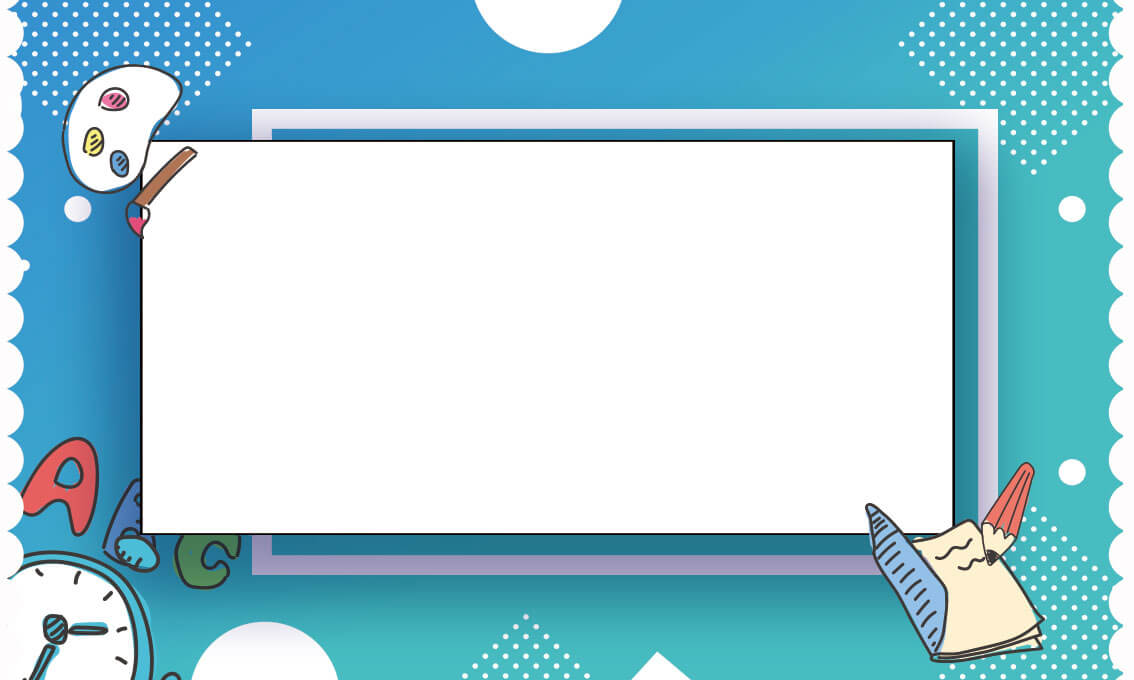 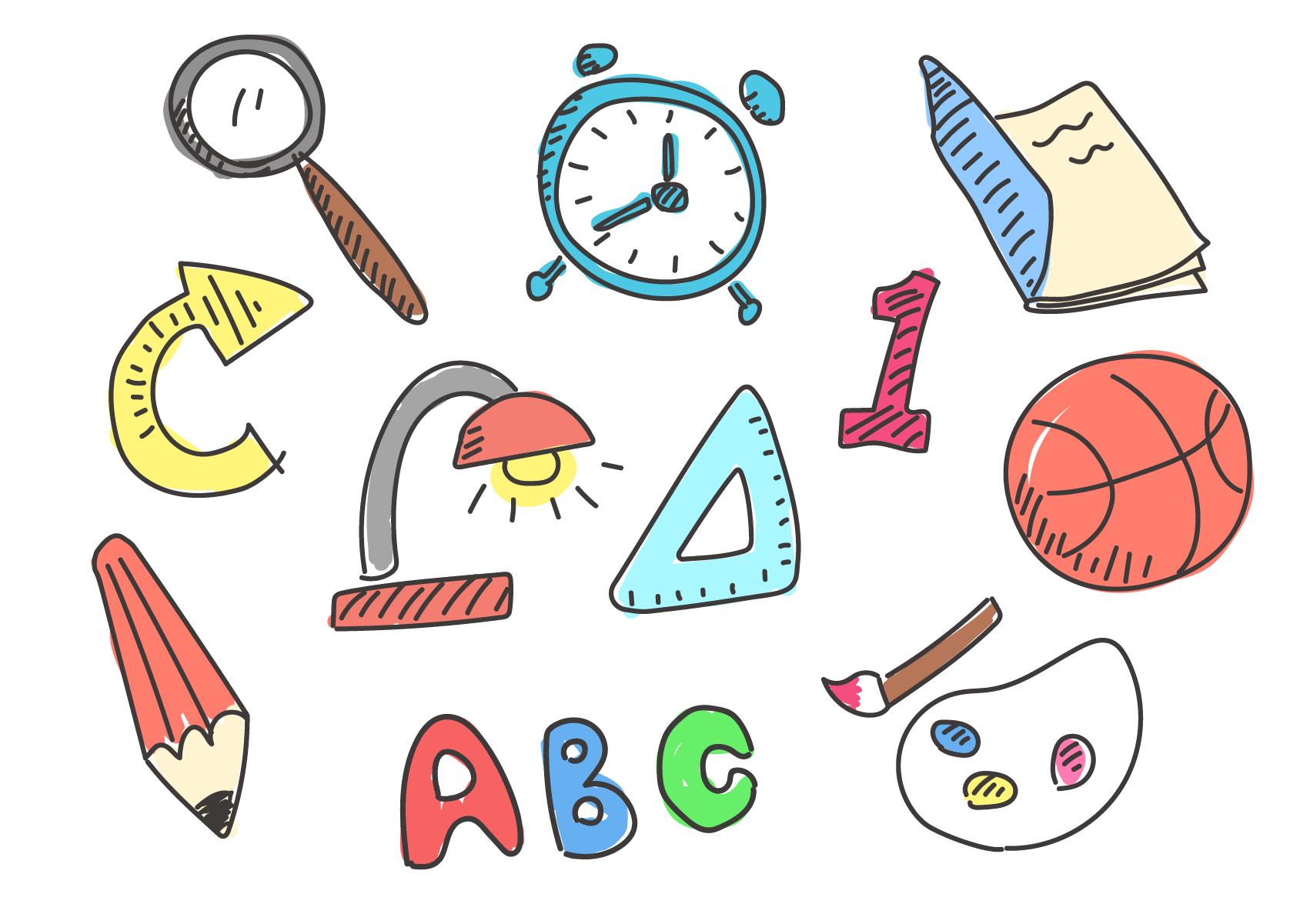 下课啦